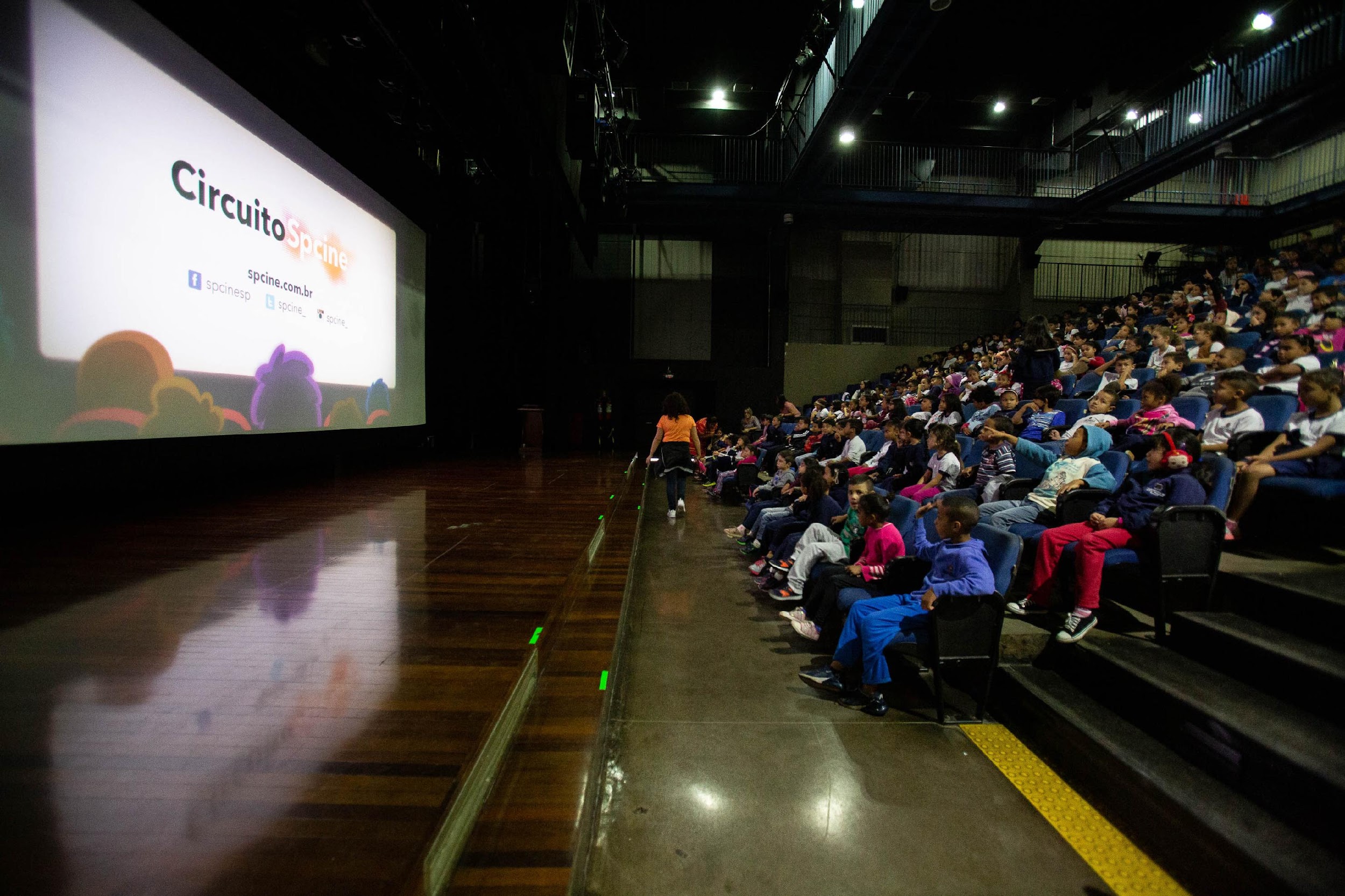 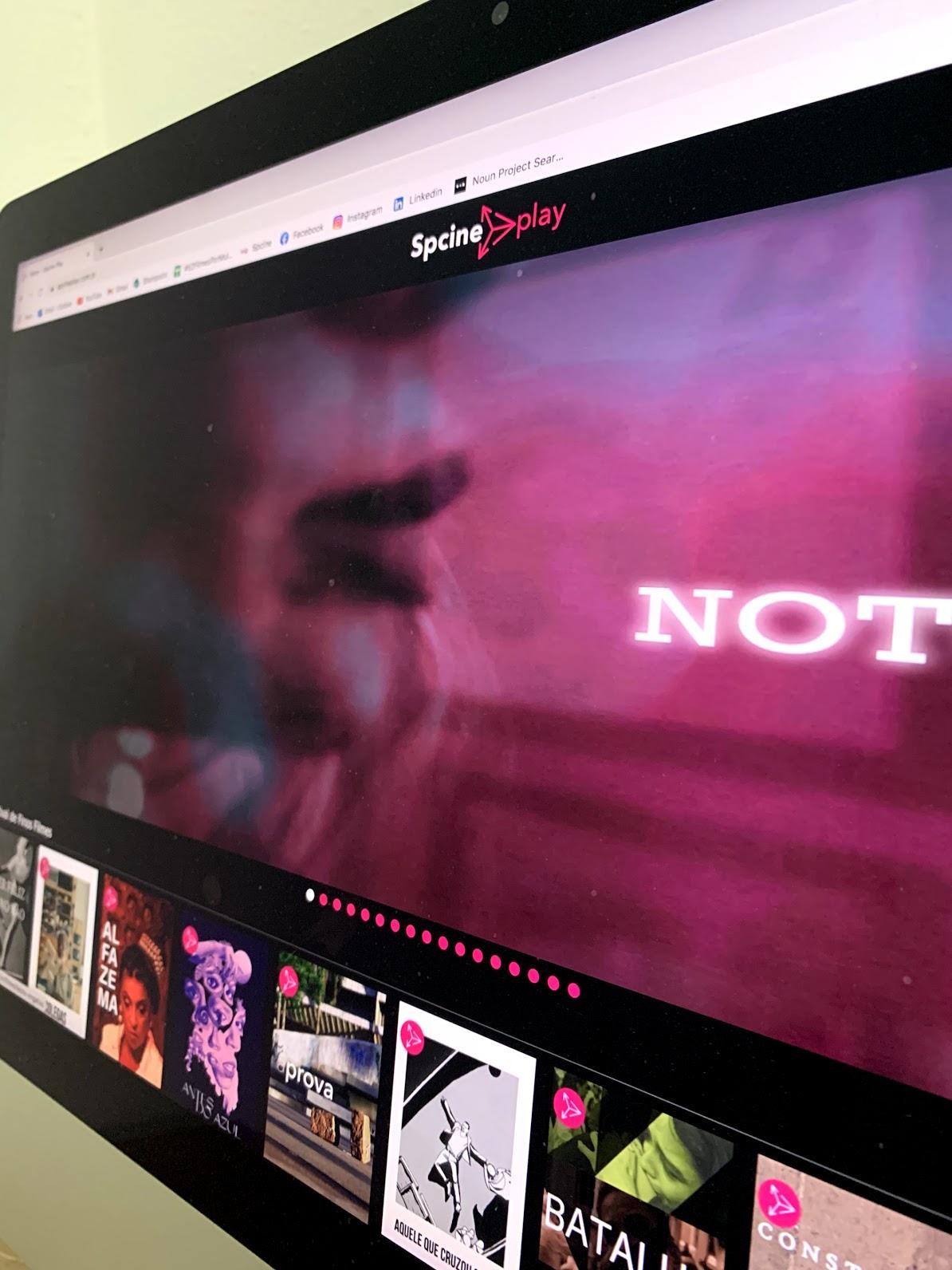 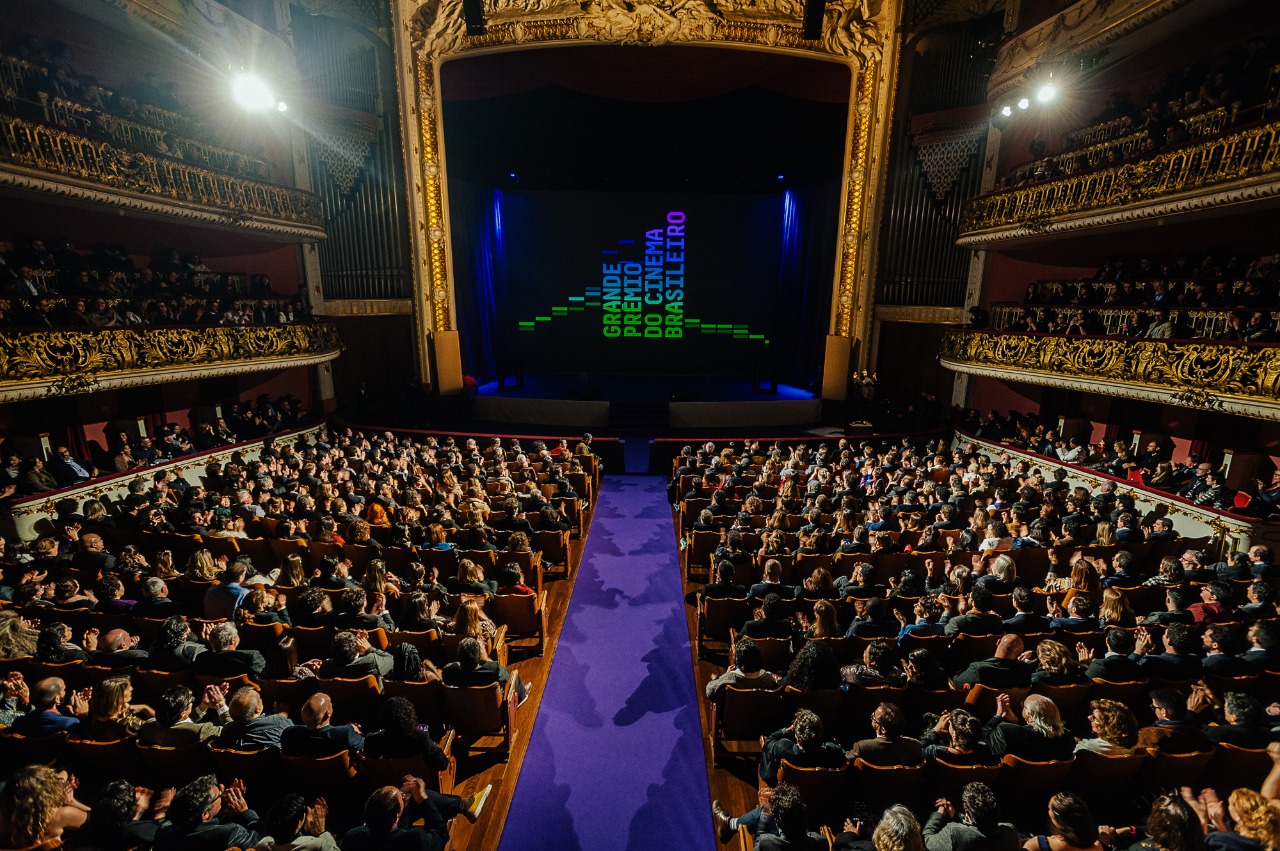 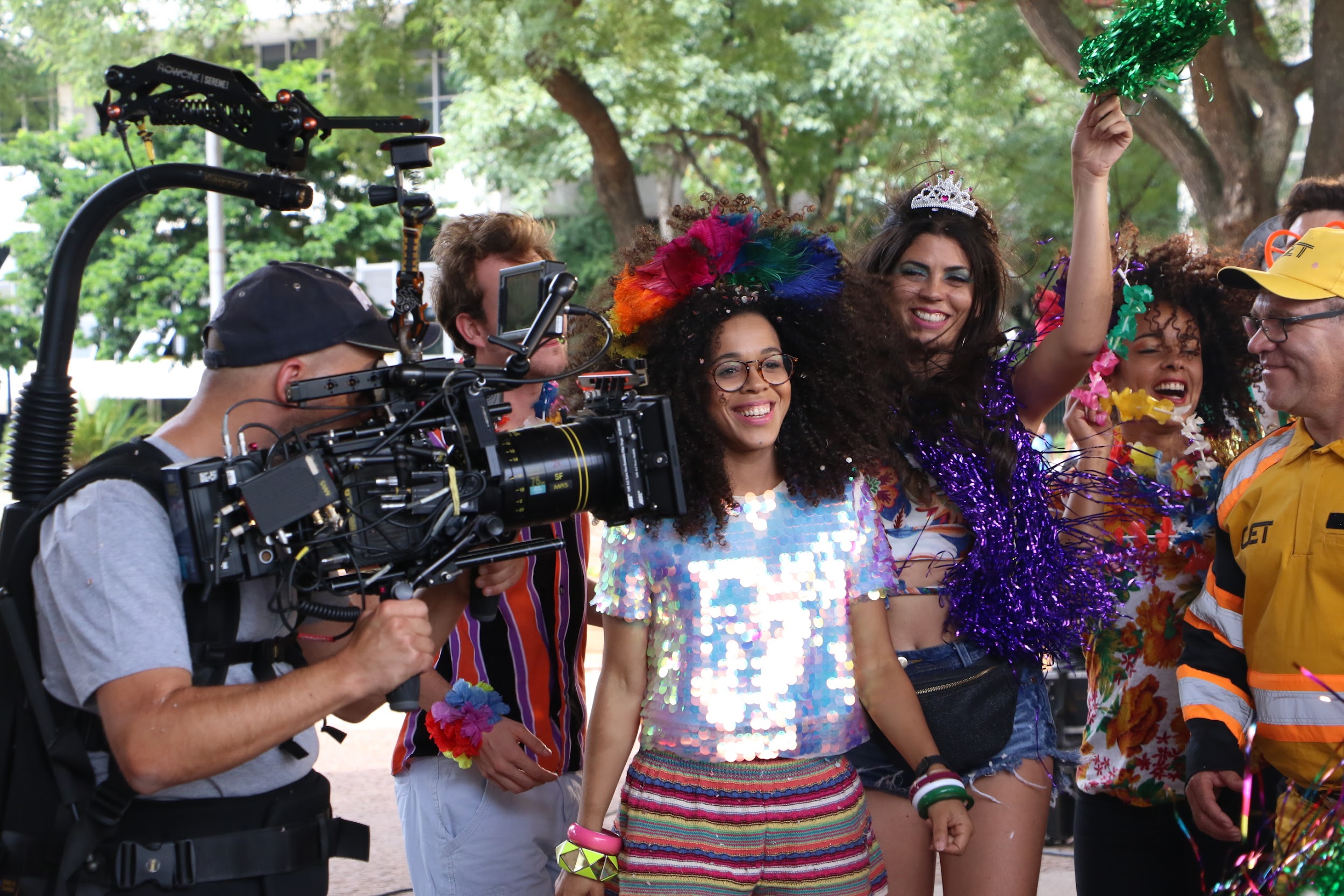 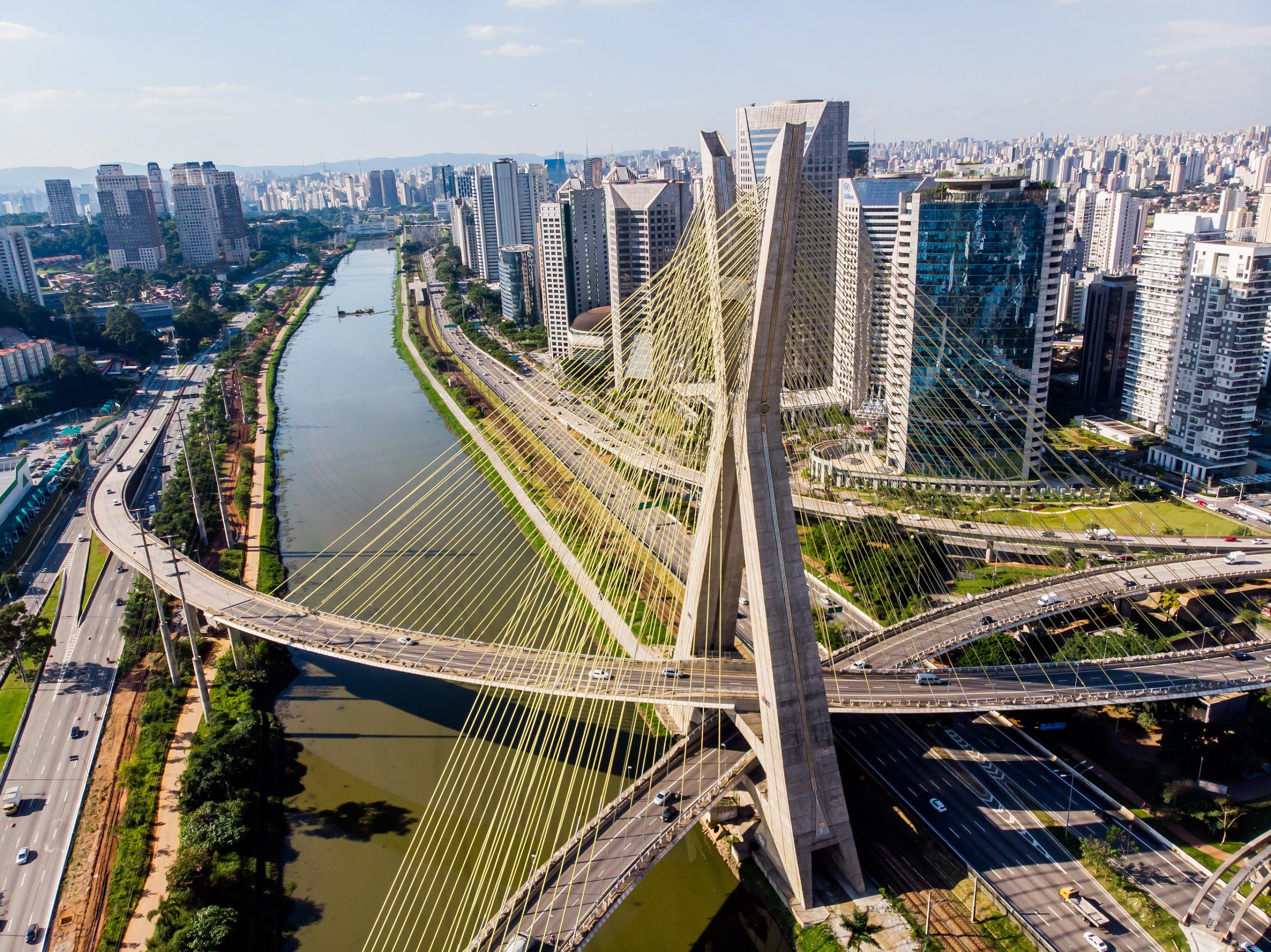 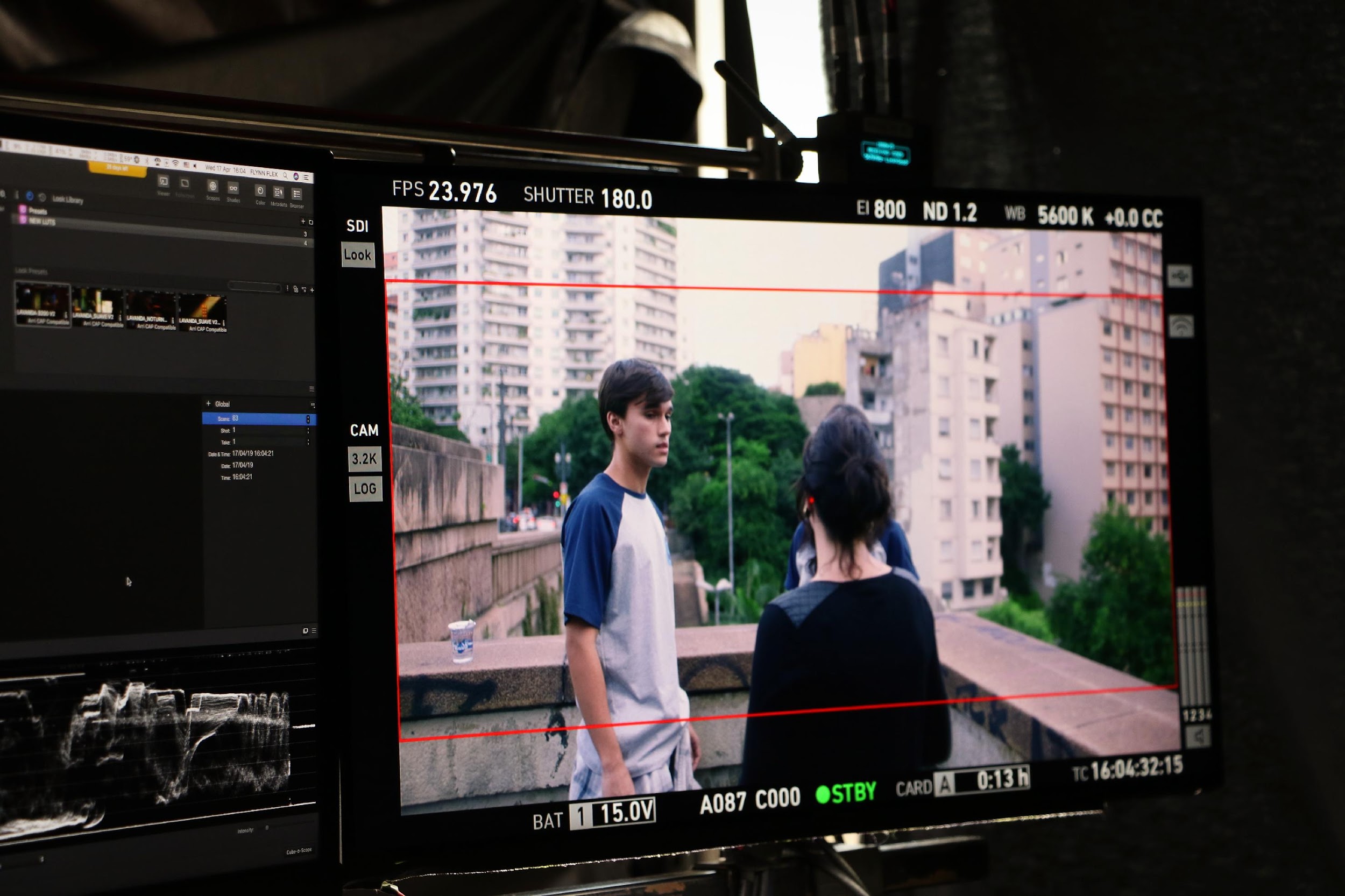 SPCINE
EMPRESA DE CINEMA E AUDIOVISUAL 
DE SÃO PAULO
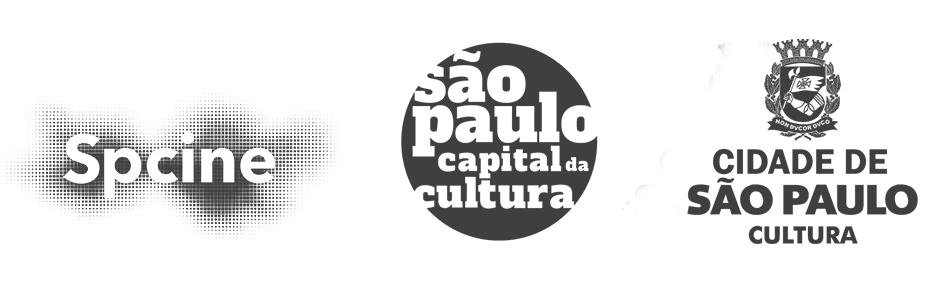 AUDIÊNCIA PÚBLICA - ORÇAMENTO 2023
Resultados 2022
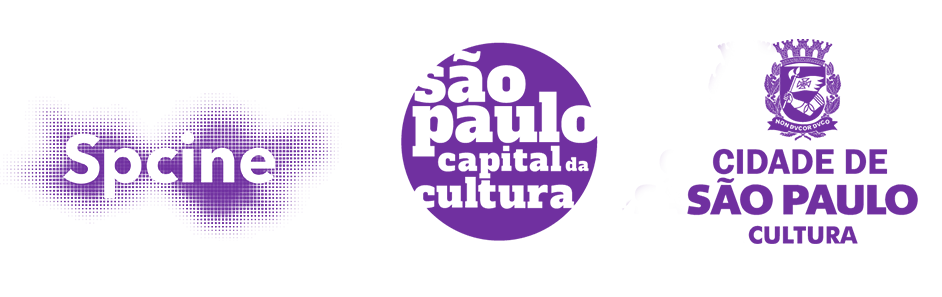 SOBRE NÓS
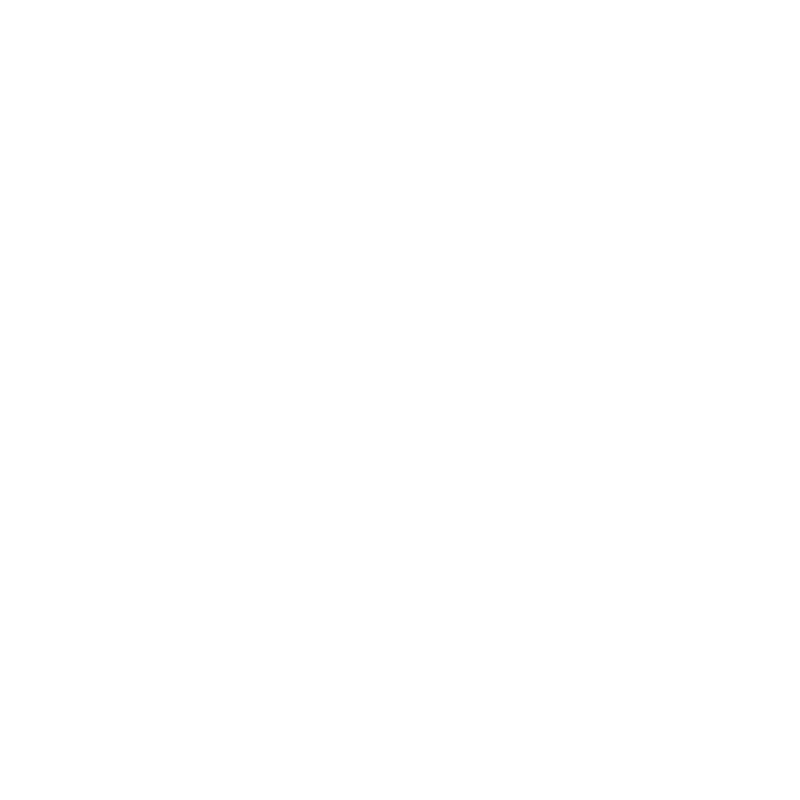 Criada em 2015, a Spcine é uma empresa pública de fomento ao audiovisual vinculada à Secretaria Municipal de Cultura da Cidade de São Paulo. Atua como um escritório de desenvolvimento, financiamento e implementação de programas e políticas para os setores de cinema, TV, games e novas mídias. 

Nossa missão é promover o fortalecimento e o desenvolvimento democrático, inclusivo e sustentável do setor audiovisual, por meio do pensamento, formulação, implementação e avaliação das políticas públicas, articulando parcerias, recursos e ações inovadoras.
institucional
Difusão
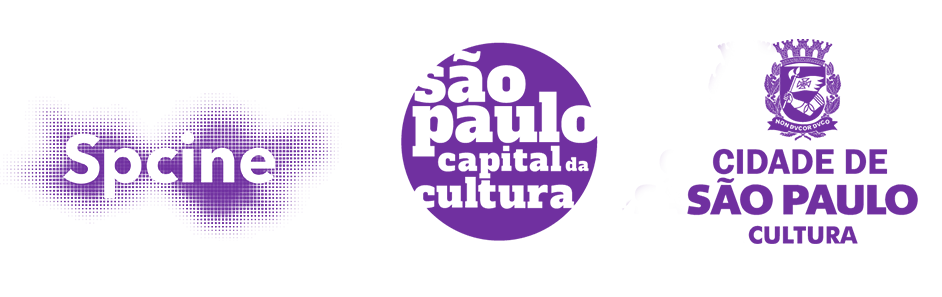 Eventos
Diretoria de Inovação e Políticas do Audiovisual
ESTRUTURA
Formação
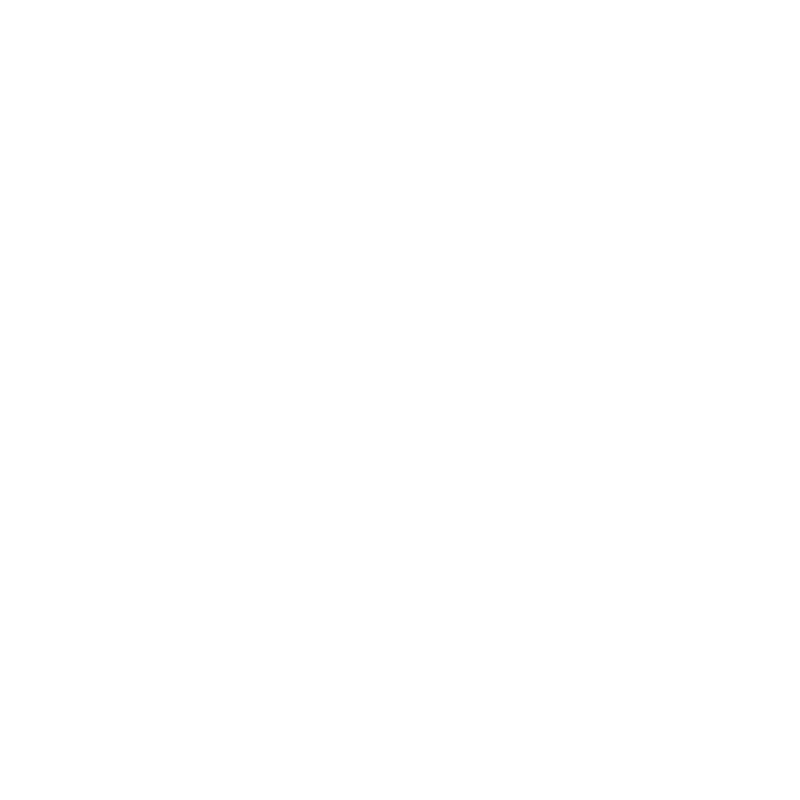 Games
institucional
Spcine
SPFilm
Observatório
Diretoria de Investimentos e Parcerias Estratégicas
Desenvolvimento Econômico
Internacional
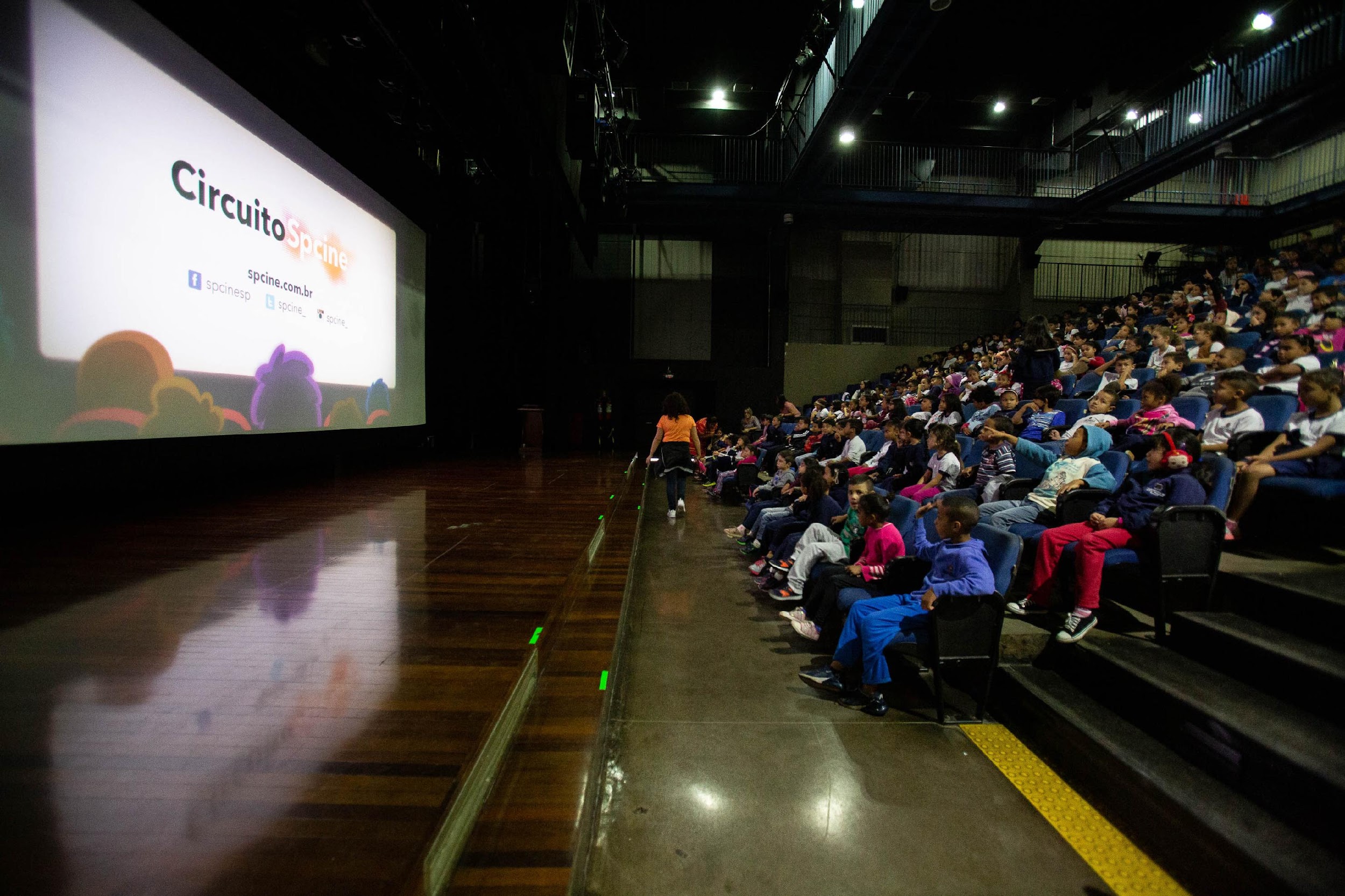 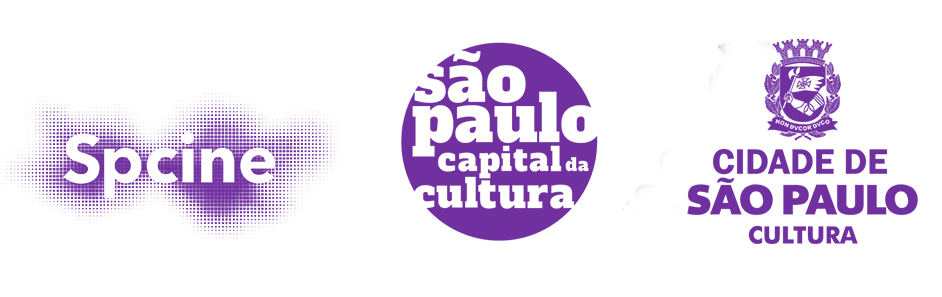 PRINCIPAIS AÇÕES 2022
Desenvolvimento Econômico
Plano de Retomada Econômica do Audiovisual
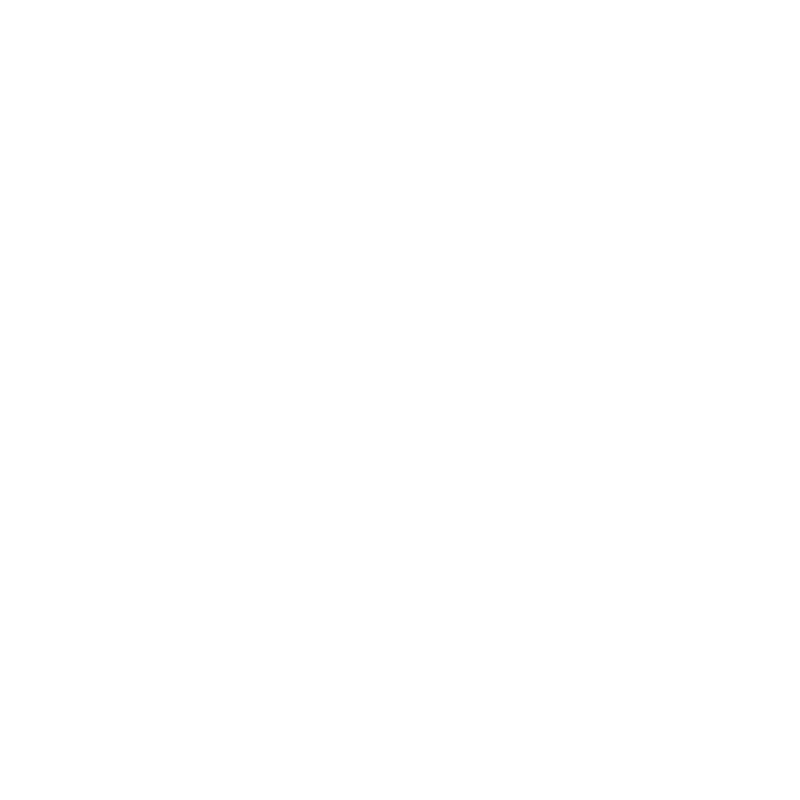 desenvolvimento
econômico
Aquecemos o setor audiovisual realizando o investimento de 8,5 milhões de reais apoiando 58 projetos:

LANÇAMENTO 04 EDITAIS:

Produção de Curtas-metragens; 

Produção de Longas-metragens de Baixo Orçamento; 

Distribuição de Pequeno e Médio Porte de Longas-metragens;

Desenvolvimento de Longas-metragens e Obras Seriadas.
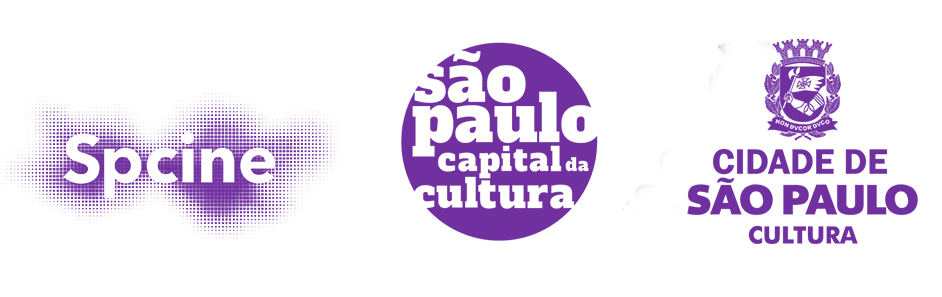 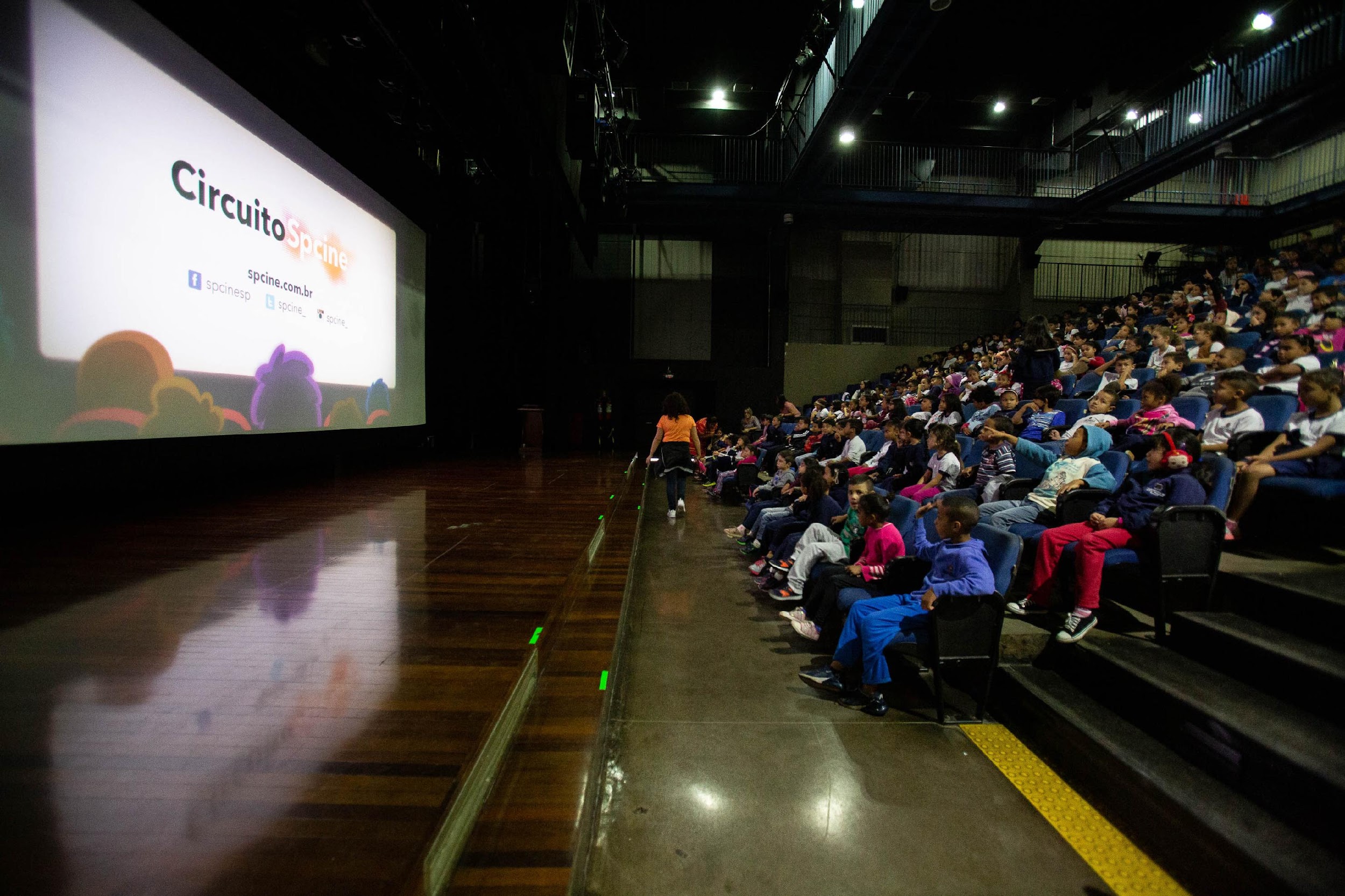 Circuito Spcine
Criado em 2016 o Circuito Spcine é a rede de salas de cinema da Prefeitura de São Paulo. São 20 espaços (15 CEUs e 05 espaços culturais) presentes, sobretudo, em bairros não atendidos pelas salas comercias.​
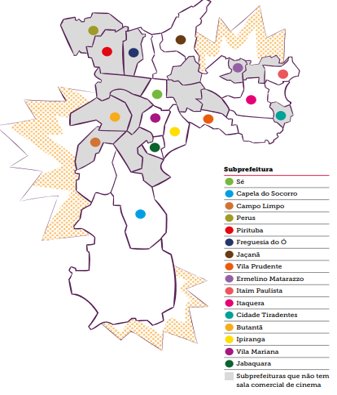 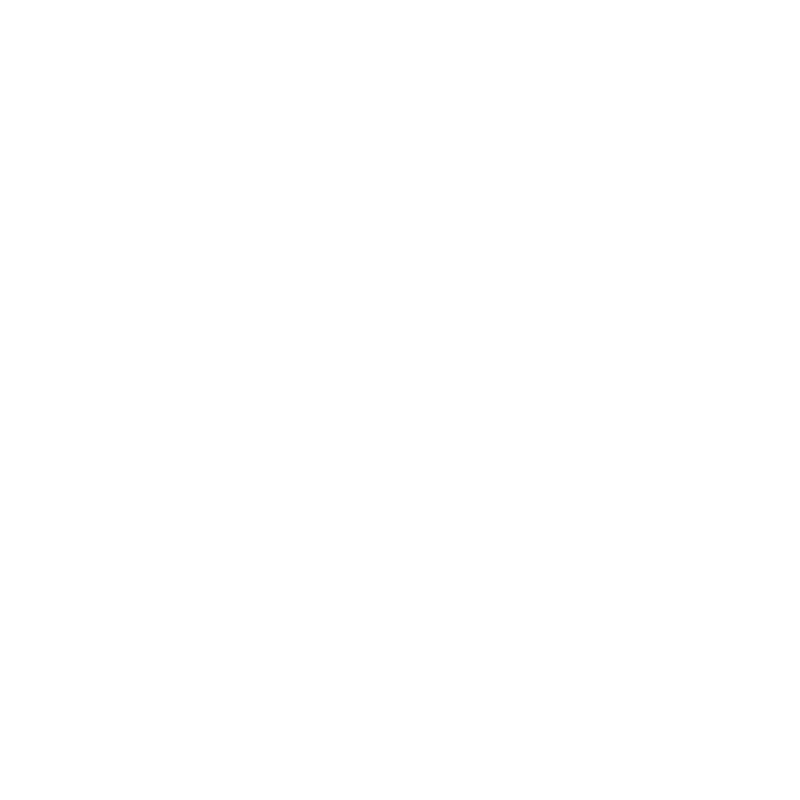 circuito
Salas em operação:​
Biblioteca Roberto Santos ​
CCSP – Paulo Emílio ​
CCSP – Lima Barreto ​
CEU Feitiço da Vila​
CEU Jambeiro ​
CEU Meninos​
CEU Perus​
CEU Vila Atlântica​

Retomada em novembro:​
Cine Olido​
CEU Parque Veredas ​
CEU São Rafael
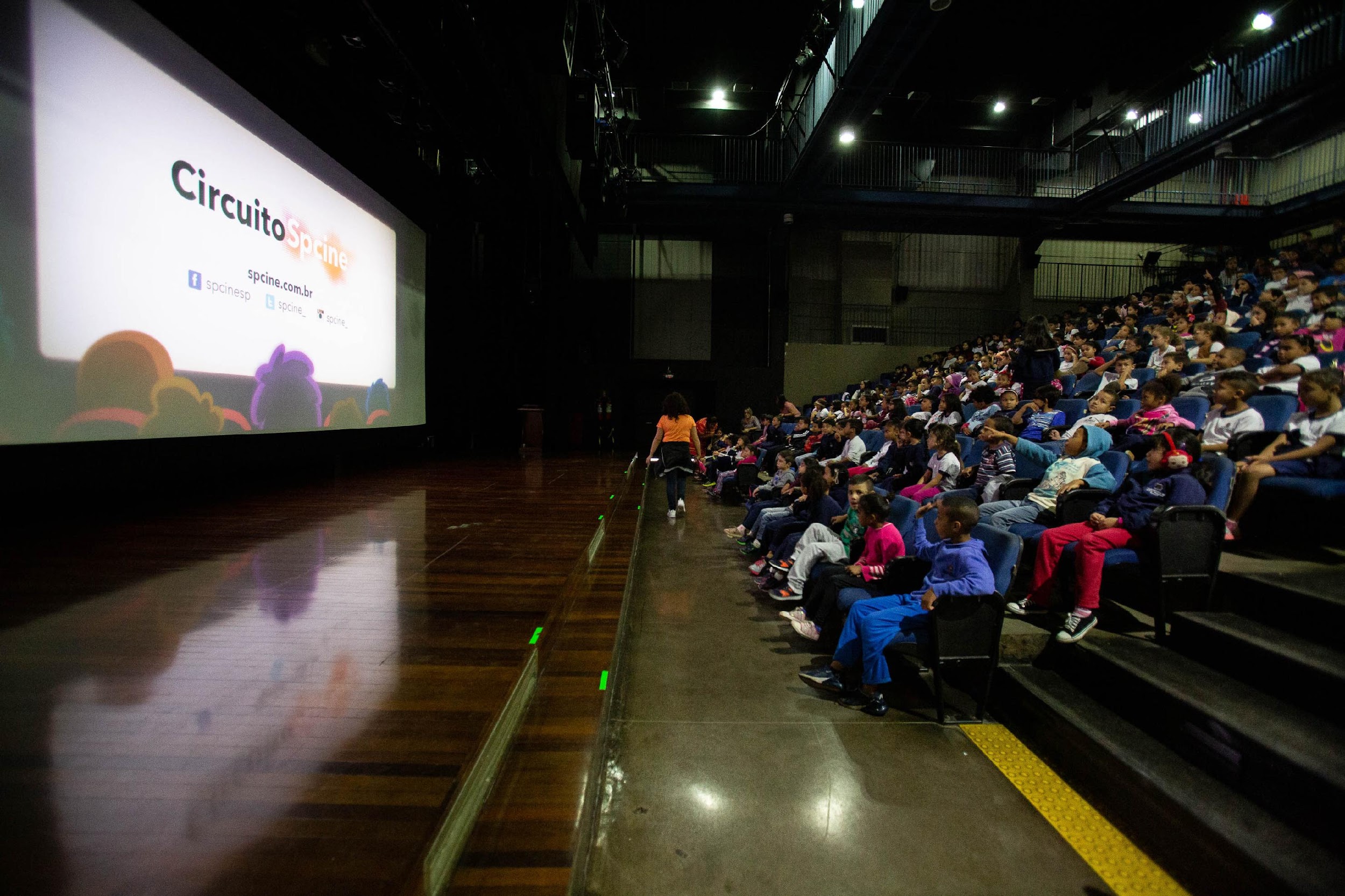 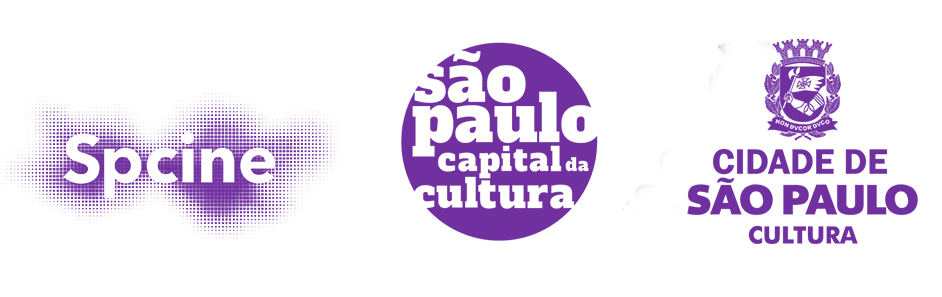 Circuito Spcine
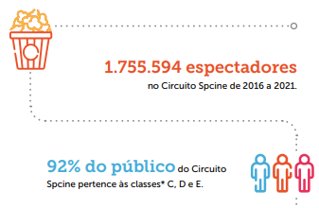 ➞ Dados Circuito Spcine 2022:​

Total de público: 56.801 ​

Total de sessões: 2.840​


➞ Top Five:
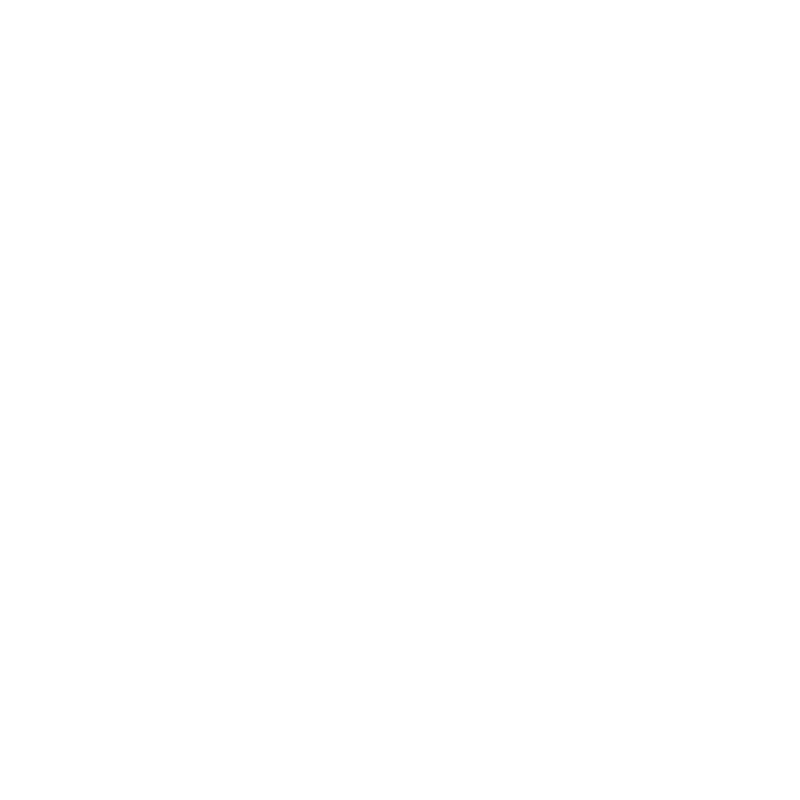 circuito
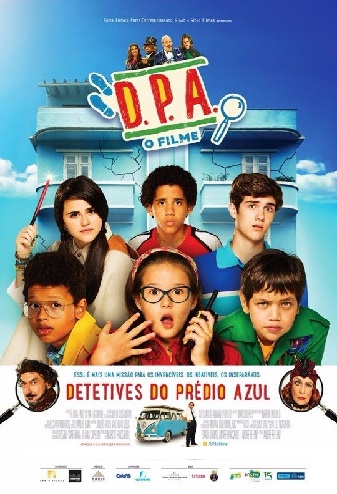 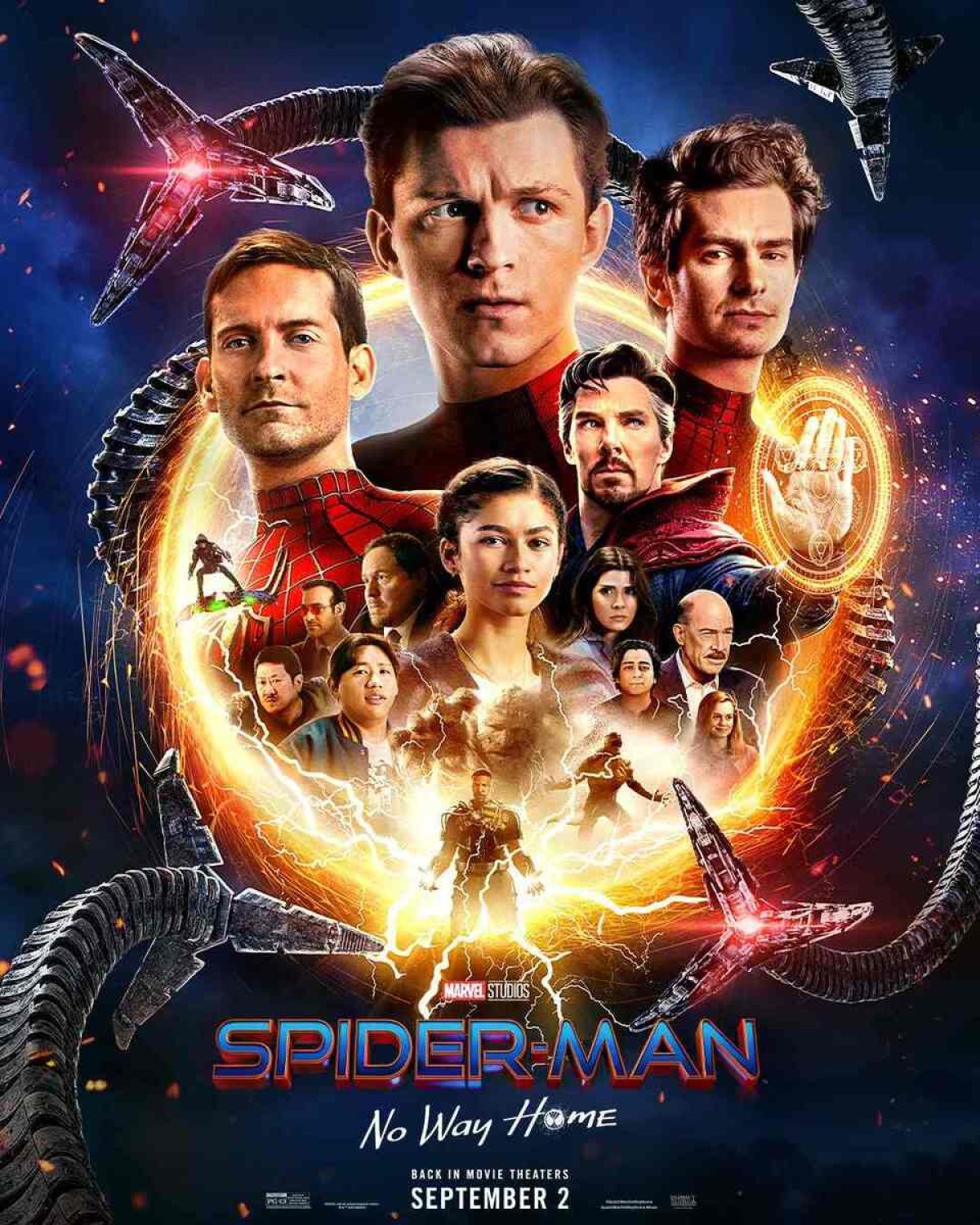 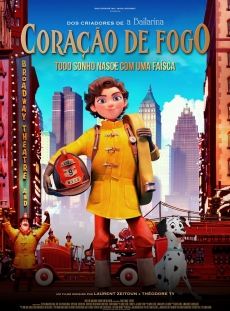 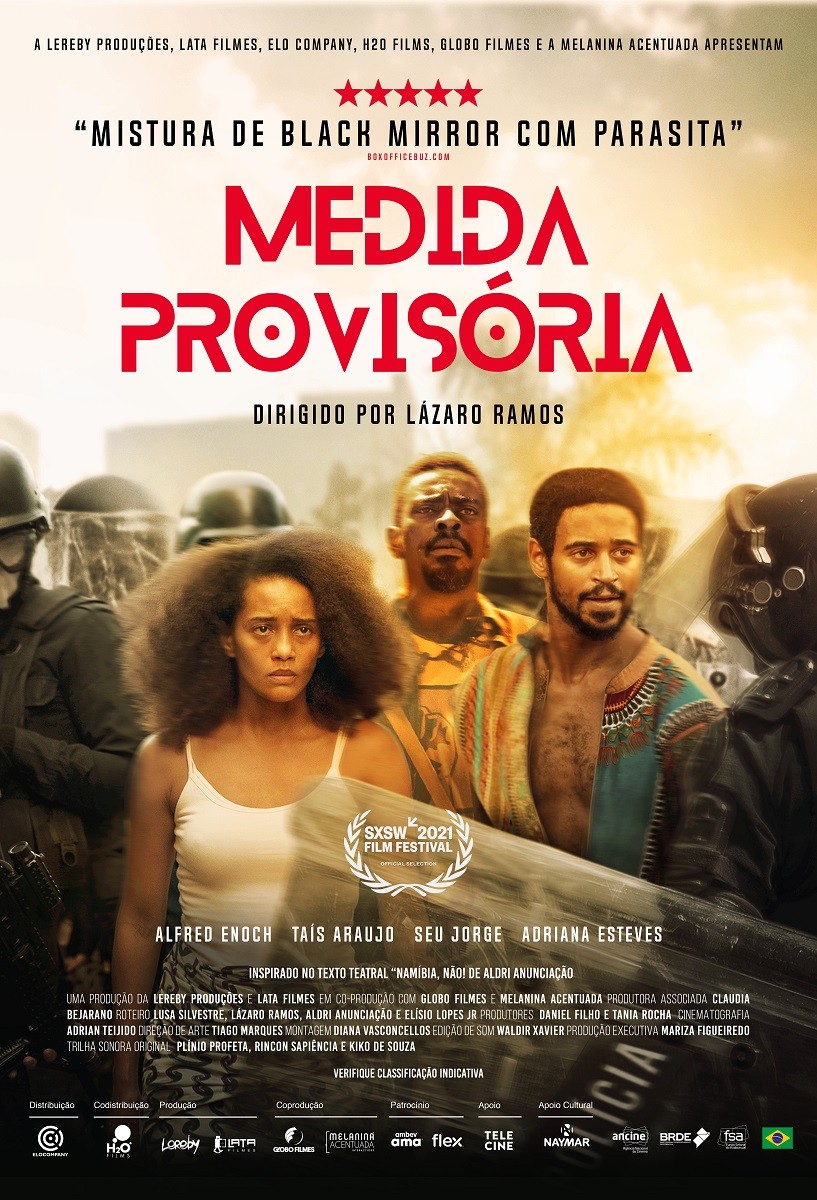 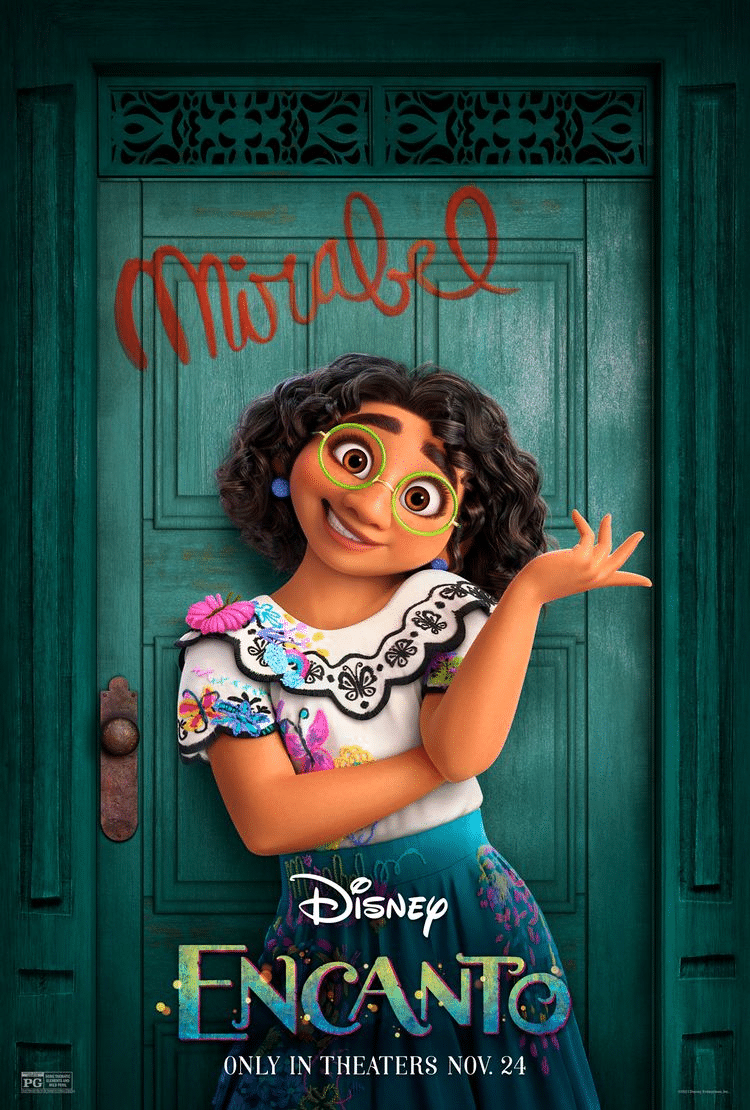 1º
4º
2º
3º
5º
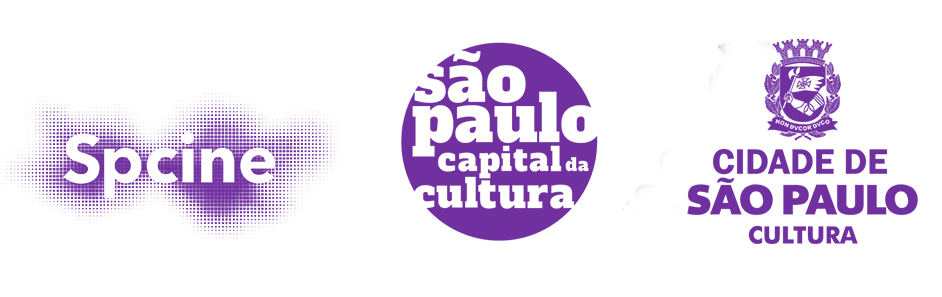 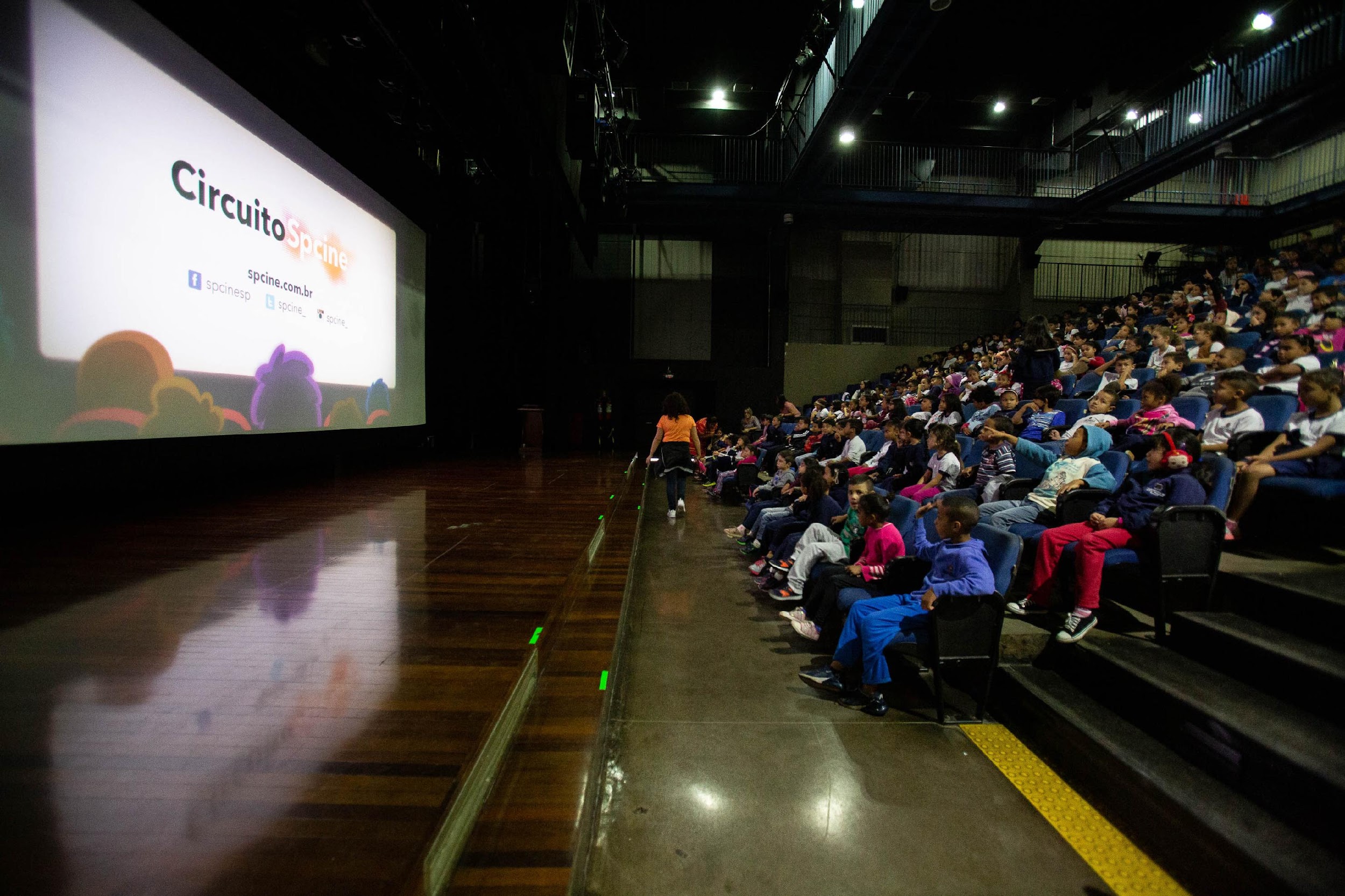 Circuito Spcine
Previsto no Plano de Metas do Município de São Paulo (Meta 53 do PdM), lançamento de 10 novas salas do Circuito Spcine nas unidades dos Centros Educacionais Unificados (CEUs) em parceria entre a Secretaria Municipal de Cultura e a Secretaria Municipal de Educação:
                                                                                Investimento total de 14 milhões.

CEU São Mateus;
CEU Rosa da China;
CEU Alvarenga;
CEU Três Pontes;
CEU Água Azul;
CEU Tiquatira; 
CEU Paraisópolis; 
CEU Alvarenga; 
CEU Pêra Marmelo; 
CEU Guarapiranga.

Em junho de 2022 foi iniciado o processo de expansão com visitas técnicas e início de adequação das salas. A publicação do edital para contratação de empresa especializada para fornecimento de equipamentos de projeção de cinema digital já foi realizada e o pregão está previsto para ser realizado em novembro.
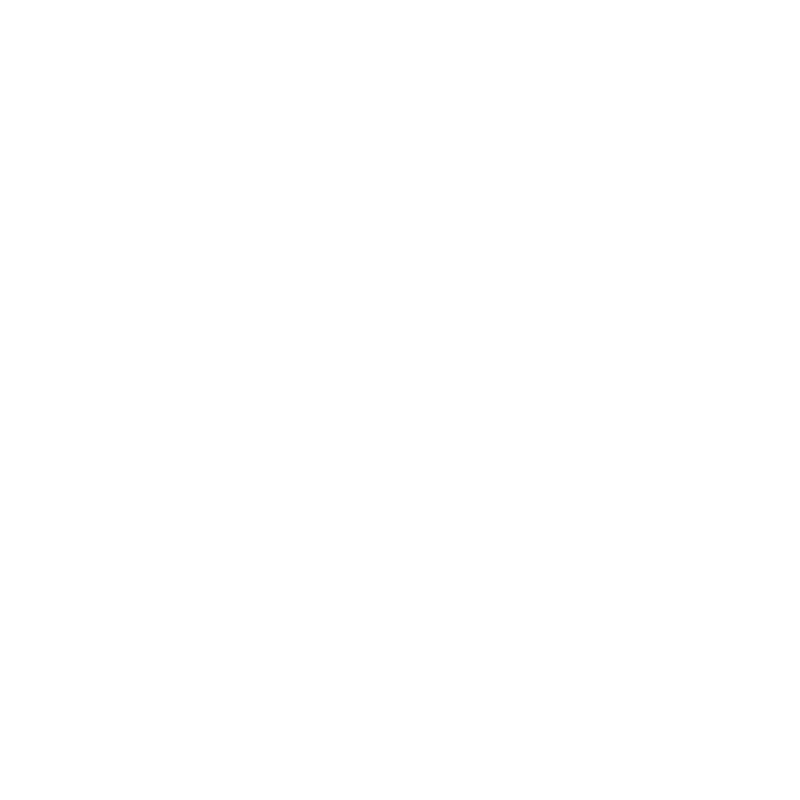 circuito
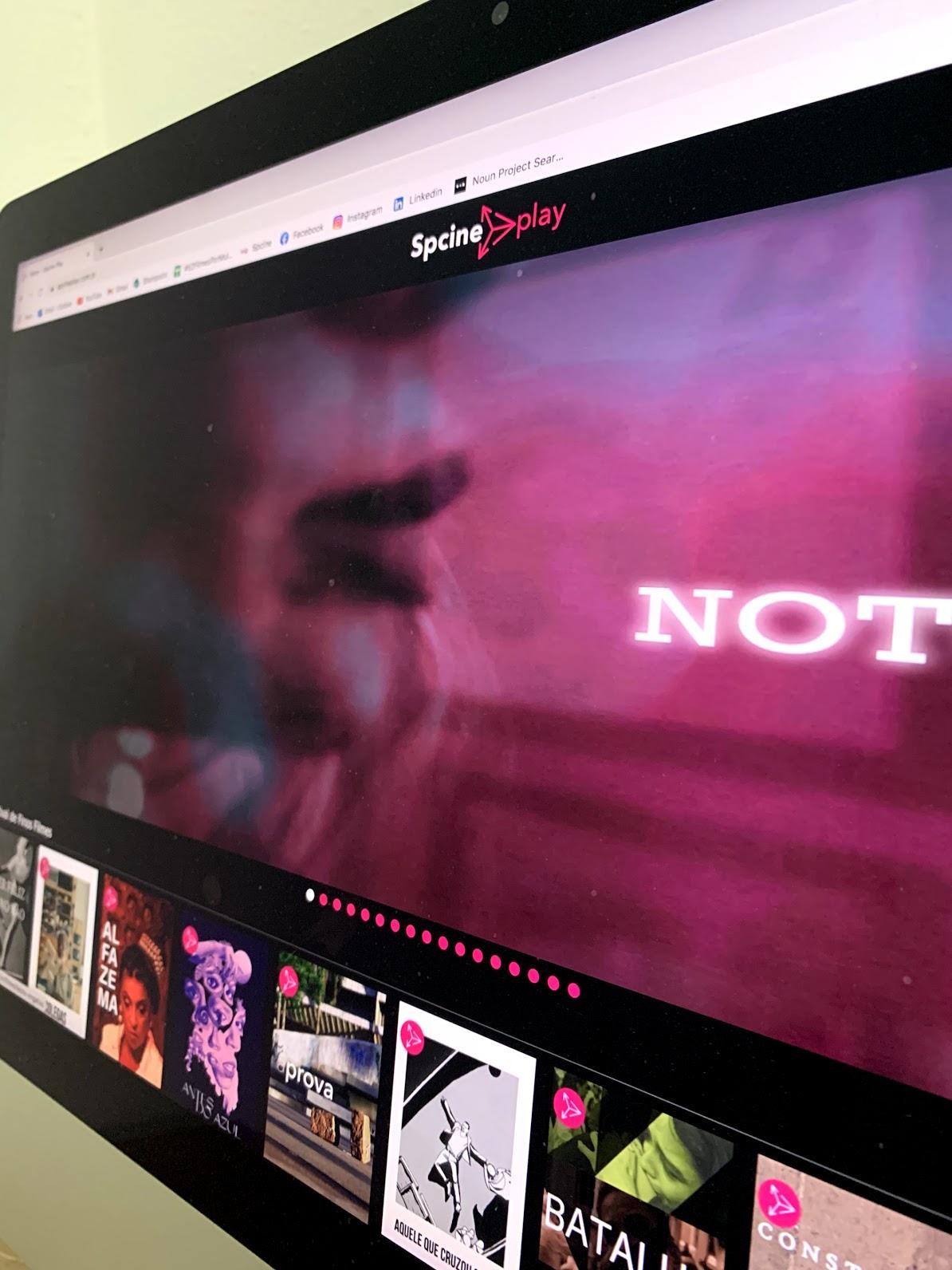 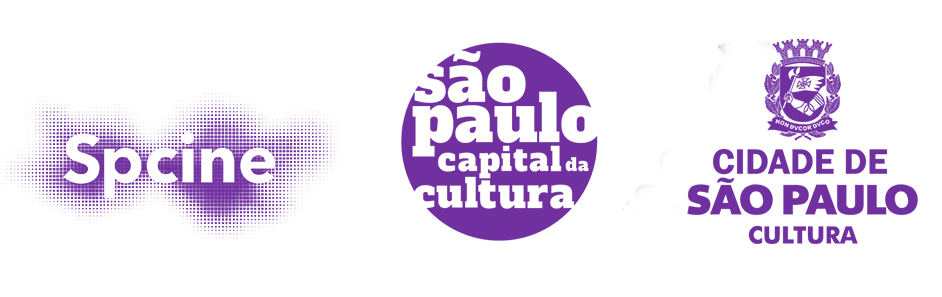 SPCINE PLAY
Primeira plataforma de streaming público do Brasil, com a proposta de trazer ao público uma programação de cinema brasileiro, com recorte paulista e paulistano.
Clássicos do cinema brasileiro ganharam espaço a partir da curadoria da Spcine Play, combinados à seleção de mostras e festivais de cinema, ação pioneira entre streamings, além de filmes de diretores estreantes e novas cinematografias.
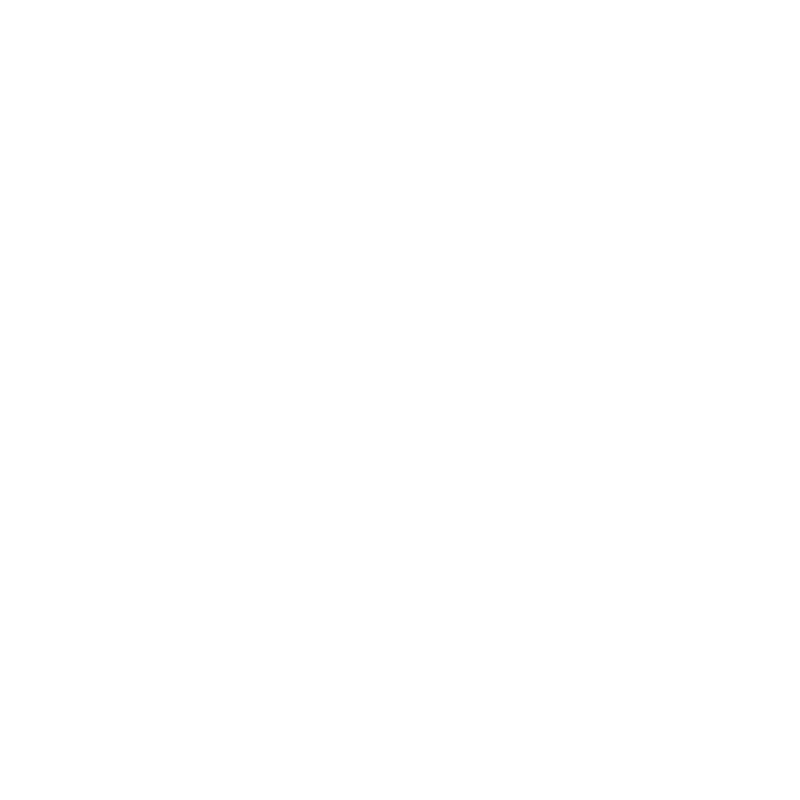 spcineplay
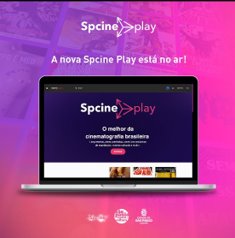 ➞ Lançamento da nova plataforma Spcine Play

Autonomia da Spcine na gestão dos conteúdos e planejamento de ações na plataforma;

Próximos passos: lançamento dos aplicativos para Smartphones e Smart TVs;

Investimento de 300 mil reais.
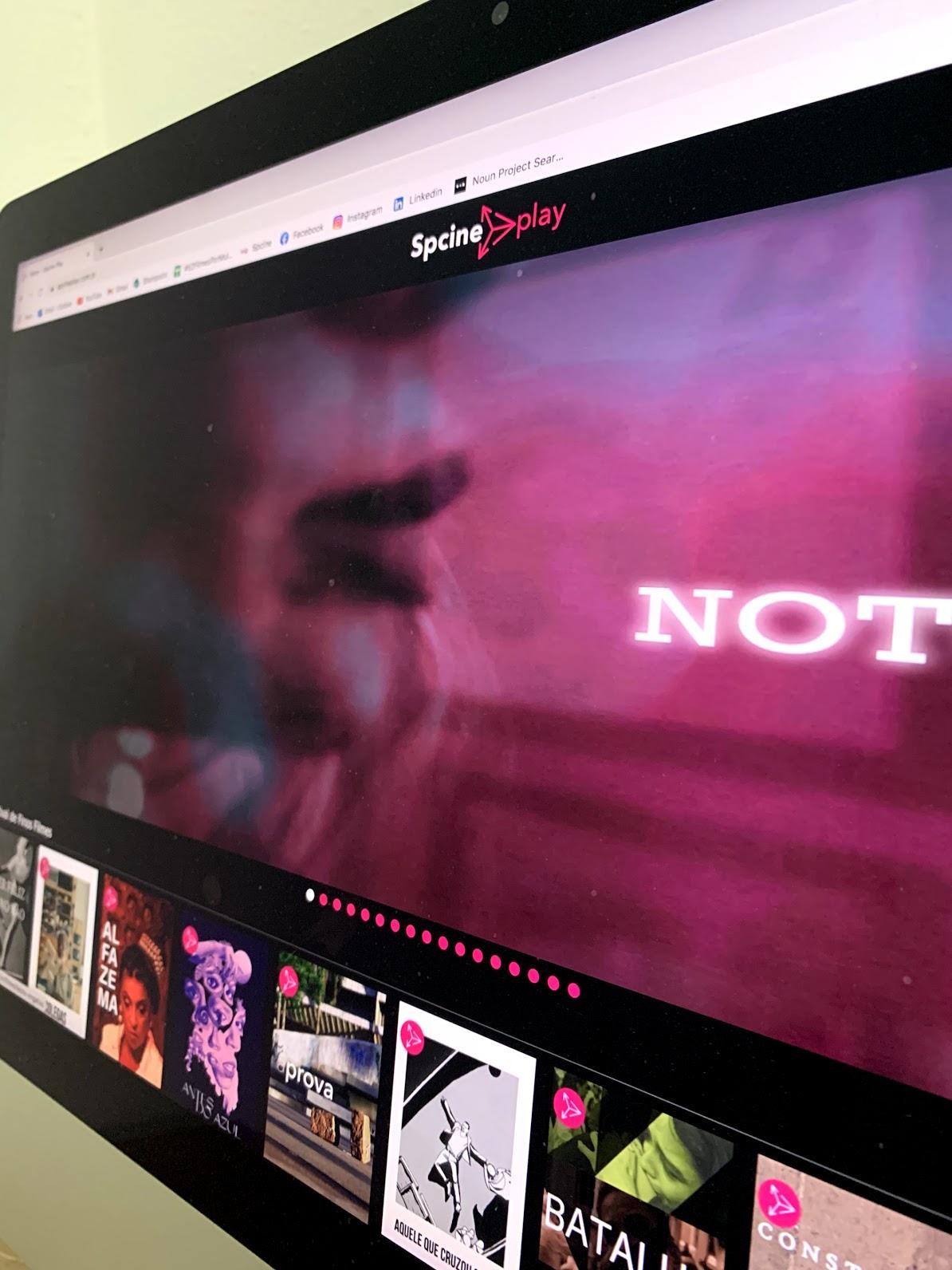 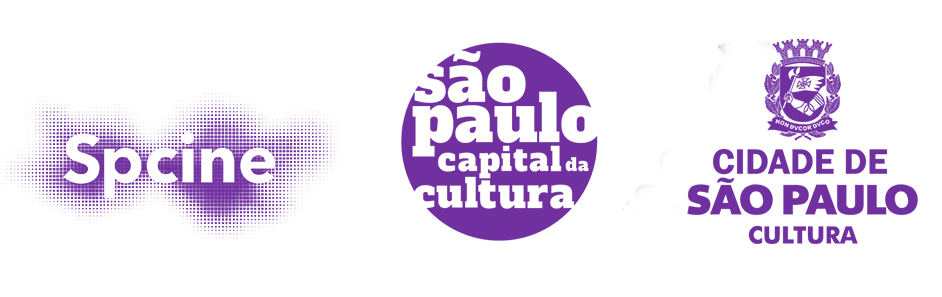 FORMAÇÃO
A política de formação da Spcine contempla as dimensões técnica, artística, crítica e empreendedora, da educação audiovisual. Os programas e ações da área buscam aproximar talentos do audiovisual e da economia criativa do mercado de trabalho. Dentre as ações de investimento direto, temos:

➞ Cineclube Spcine:
Iniciativa com o objetivo de promover a diversidade da produção audiovisual, a pluralidade de ideias, estilos e gêneros e estimular o pensamento crítico a partir filmes que trazem temáticas relevantes e atuais da sociedade.
Credenciamento de 15 jovens cineclubistas (agentes e articuladores). 28 equipamentos de cultura receberam sessões do cineclube. Ao todo 93 sessões com público de 2054 pessoas presencialmente e  mais 04 sessões online com 479 de público.
Investimento: R$ 700 mil 

➞ Histórias que Viajam:
Aprimoramento de 5 roteiros de obras audiovisuais de longa metragem (Ficção, animação e documentário), para Coprodução com o mercado latino-americano. Os projetos desenvolvidos ao longo do programa participarão na edição 2022 do Ventana Sur. 
Investimento: R$ 120mil

➞ Programa de Aprimoramento Profissional para o Setor Audiovisual Paulistano:
Essa iniciativa faz parte do Plano Spcine de Qualificação Técnica. O programa promoverá mais de 10 cursos que totalizam 300 vagas.
Em parceria com a ABC Cursos de Cinema e Latin American Training Center (LATC) e Top C Level, com o apoio do Sindcine - Sindicato dos Trabalhadores na Indústria Cinematográfica e do Audiovisual.
O Programa também vai fornecer curso de Inglês para Profissionais do Audiovisual, iniciativa que conta com a parceria da MPA (Motion Picture Association).
Investimento: R$ 280mil
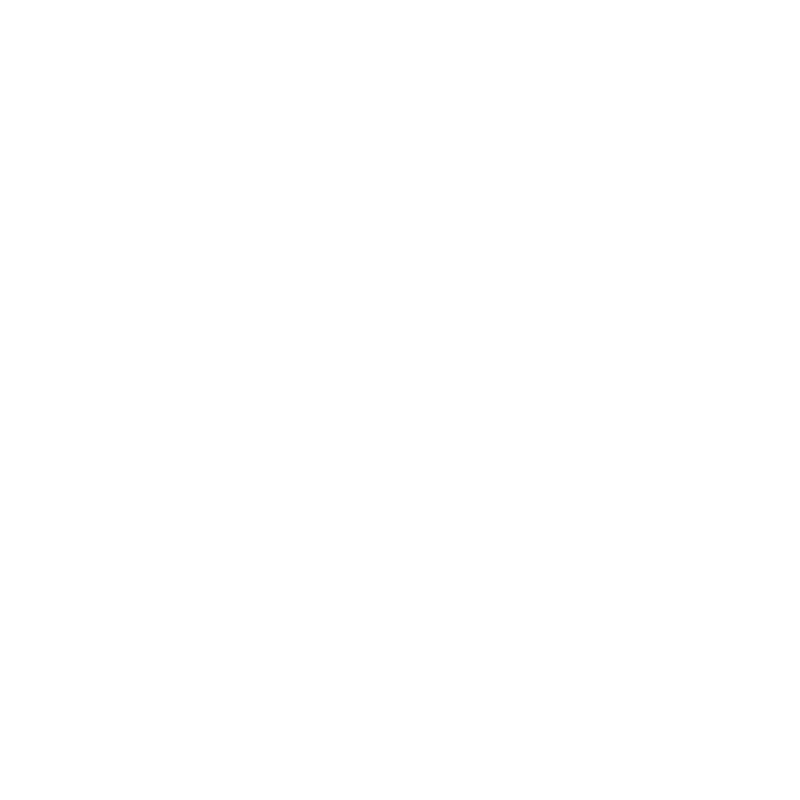 formação
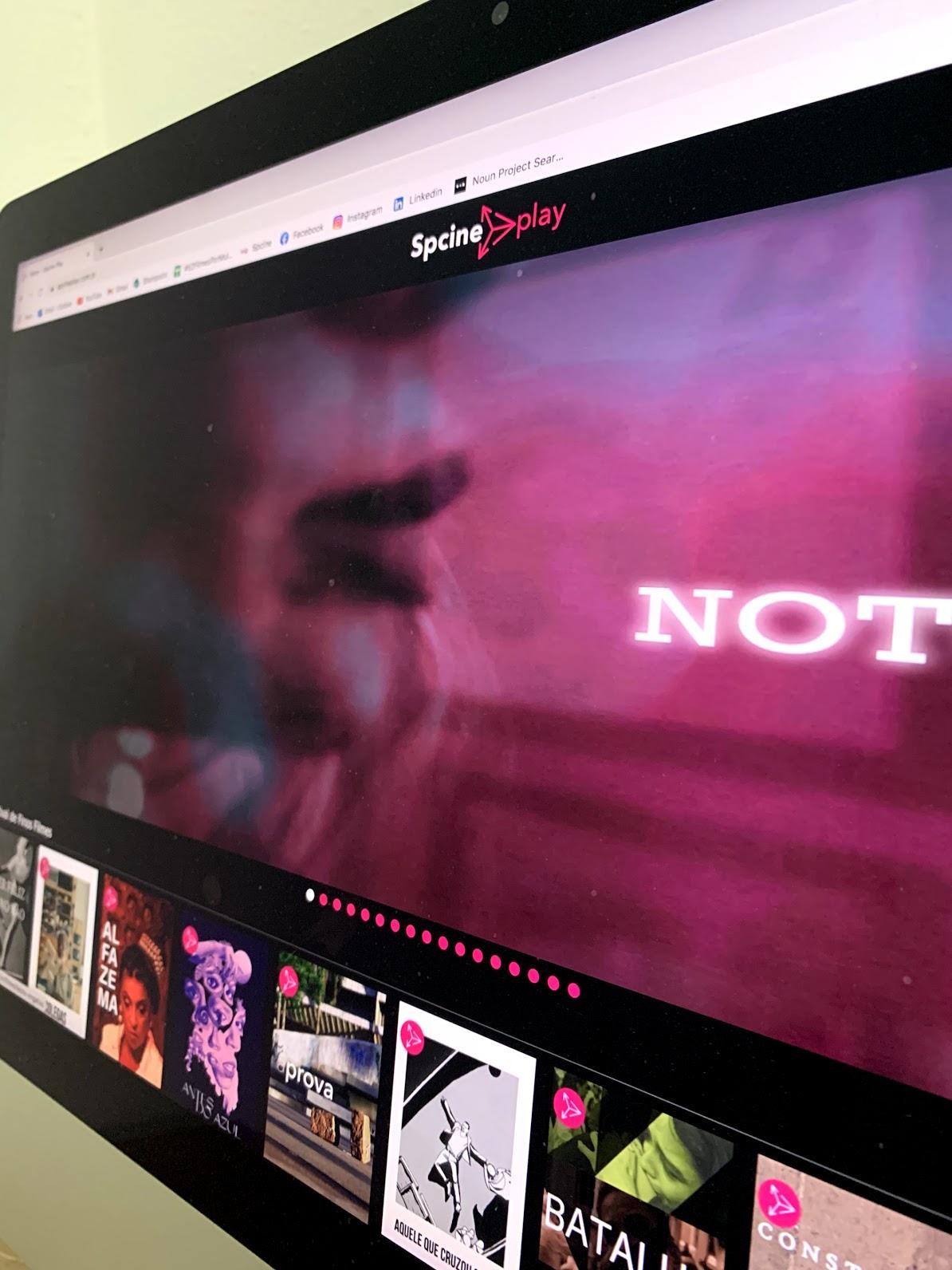 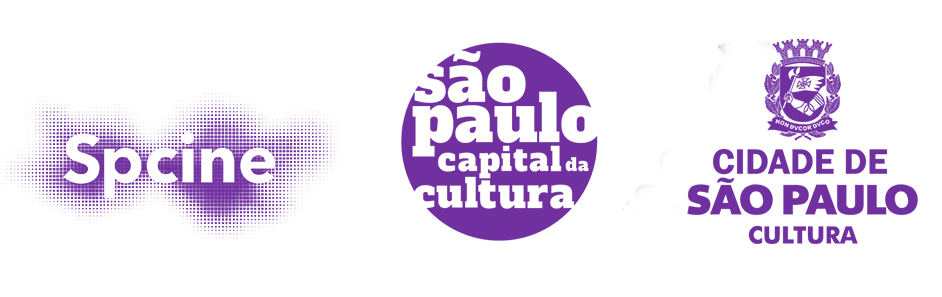 FORMAÇÃO
Parcerias:

➞ Amplifica Cine
Projeto desenvolvido pela Adesampa em parceria com a Spcine e executada pelo Instituto Criar.
Aporte financeiro para o desenvolvimento e aceleração de 10 selecionados por meio de oficinas, mentorias e rodadas de negócios.
Investimento: R$ 120 mil


➞ Meu Olhar
Projeto realizado em parceria com a OEI - Organização dos Estados Ibero-Americanos e FRM - Fundação Roberto Marinho. Capacitação de 1.000 jovens talentos periféricos do Estado de São Paulo, serão selecionados  os 120 melhores projetos de curtas-metragens receberão apoio financeiro individual de R$ 3.000,00 para sua produção.
Investimento: R$1.487.214,12 sendo R$ 65mil  de aporte direto
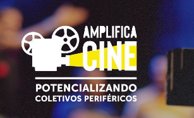 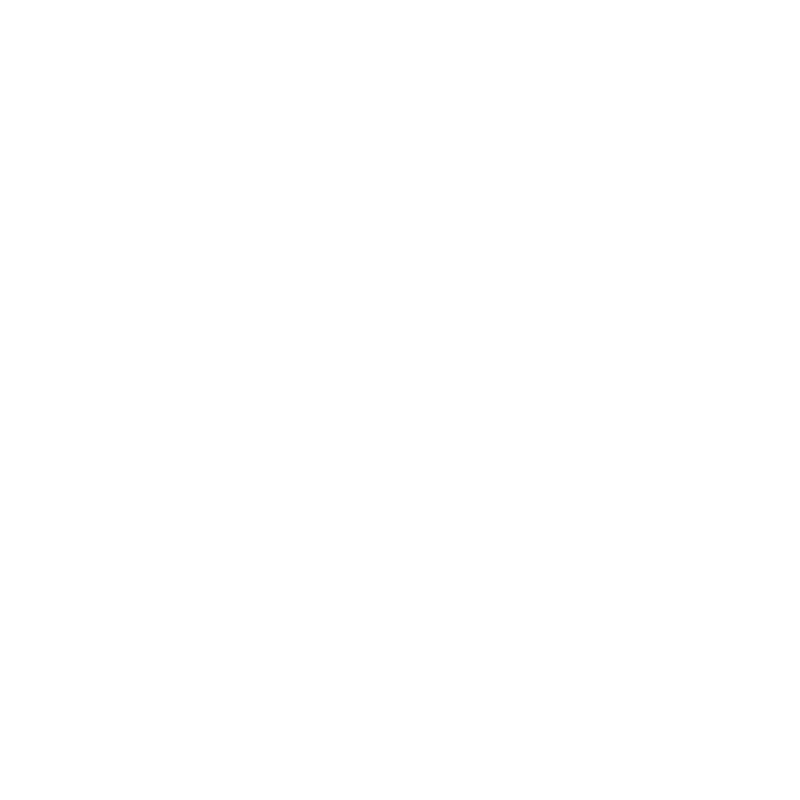 formação
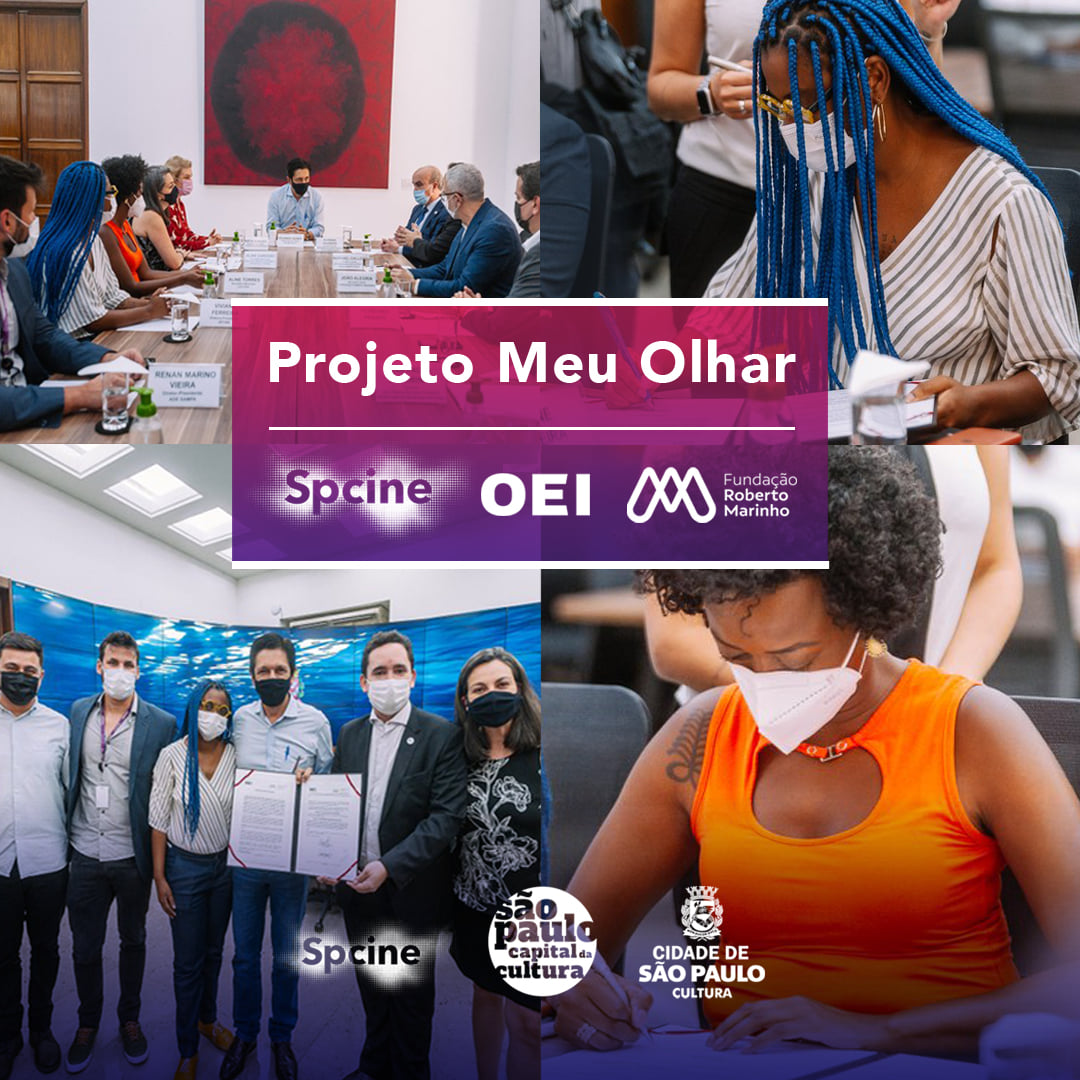 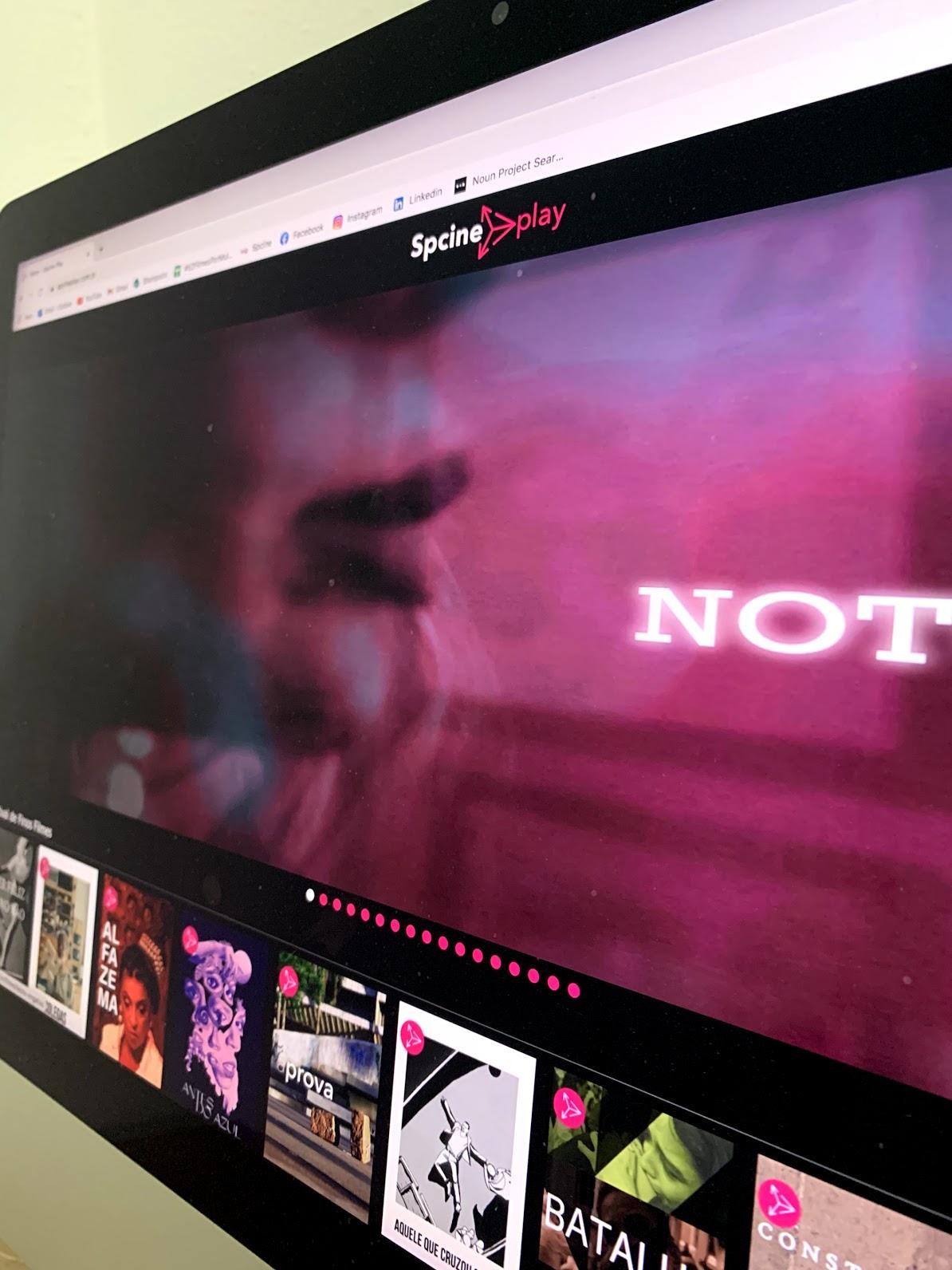 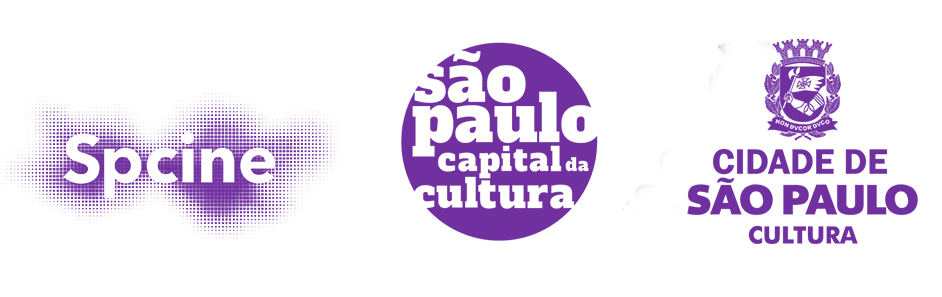 Incubadora de Games
SPCINE GAME
Primeira incubadora do Brasil exclusivamente voltada para games, a Spcine Game tem como objetivo principal dar suporte especial aos contemplados pelo edital nº 06/2020 – Spcine Programa e Investimento 2020: Produção de Game 2020 (Seed Money), focado na produção de jogos digitais. 
8 grupos contemplados.

➞ MISSÃO DEVCOM | GAMESCOM
Realizamos a missão a fim de proporcionar aos contemplados dos editais a maior conferência de desenvolvedores de jogos da Europa.

➞ Visita técnica a Hubs de Games
Entre os dias 30 de agosto e 2 de setembro, a comitiva pôde conhecer e trocar conhecimentos e experiências nas visitas ao Dutch Game Garden (Utrecht, Países Baixos) a Media Evolution City e ao Game Habitat (Malmo, Suécia)

Investimento: R$ 253 mil
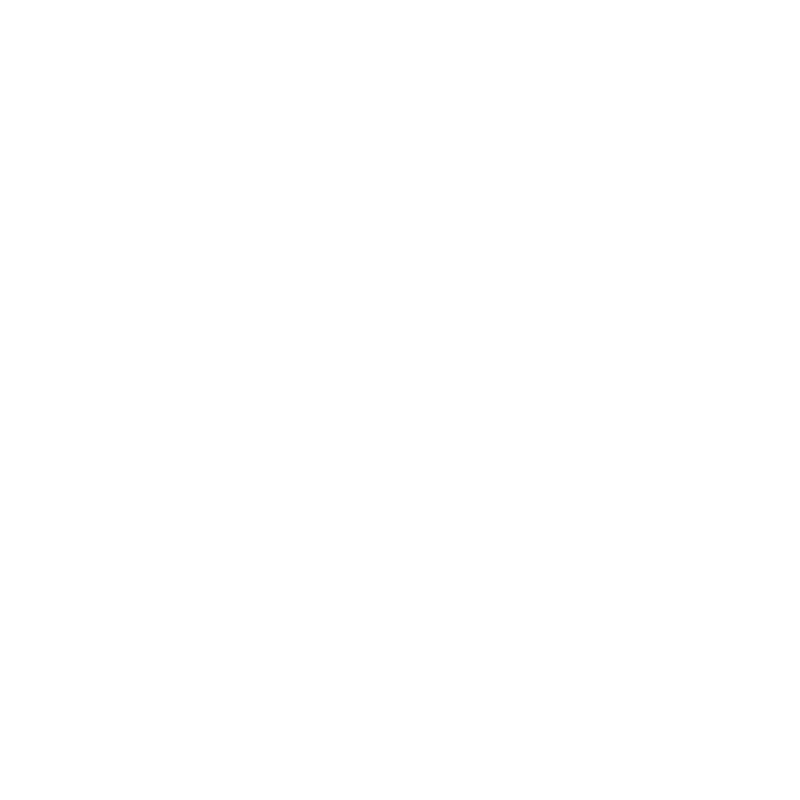 games
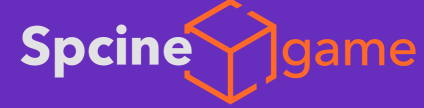 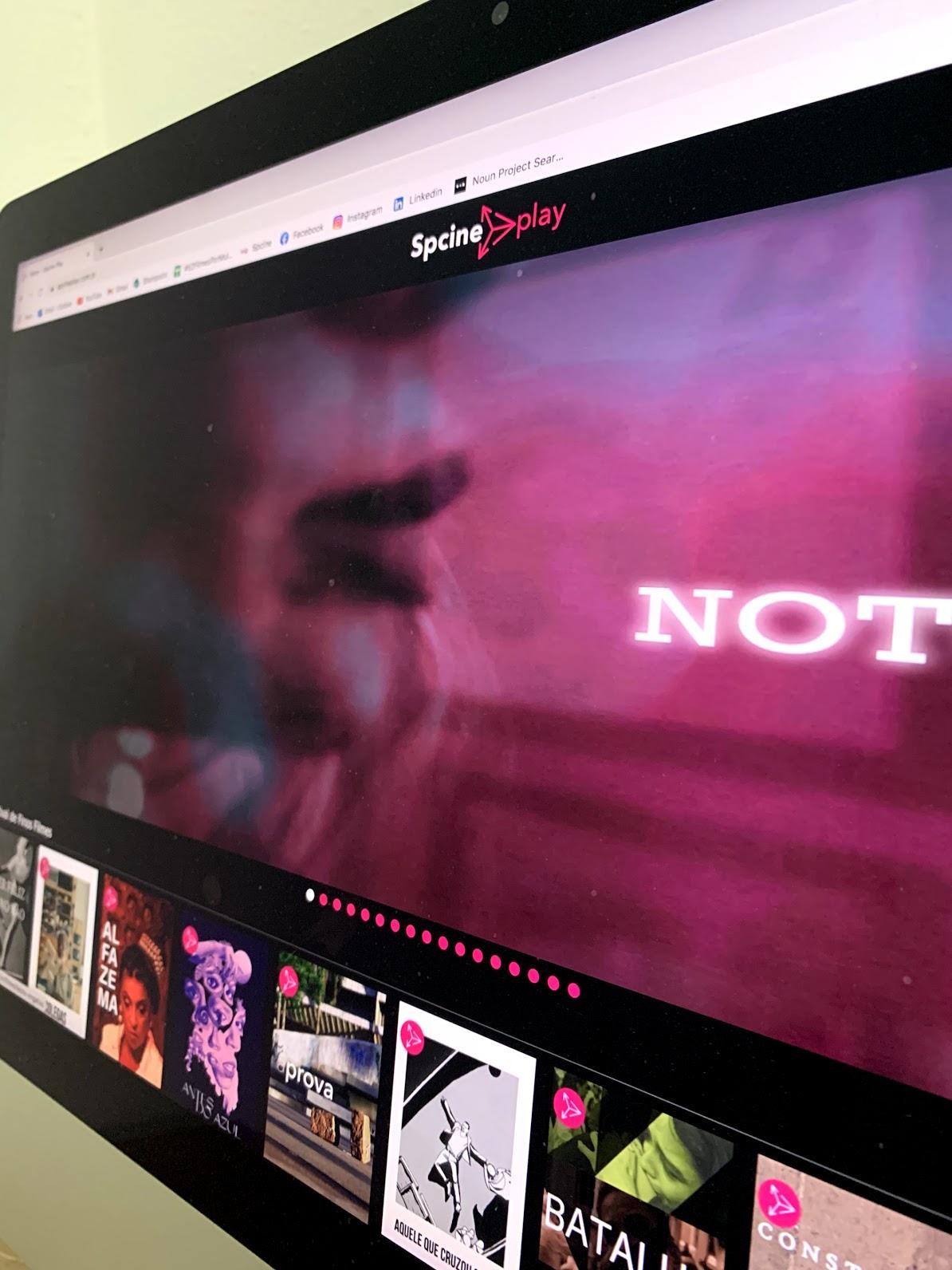 EVENTOS, MOSTRAS E FESTIVAIS
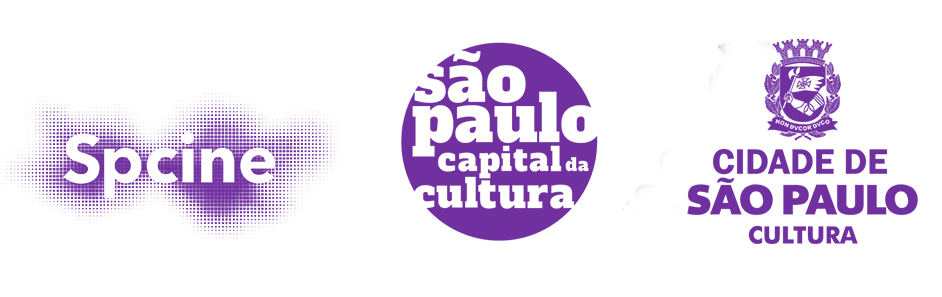 A partir da avaliação da Matriz de Qualificação, investimos em mais de 30 eventos do setor audiovisual. Seja via patrocínio ou apoio institucional. 

Investimento de R$ 4 milhões de reais, aumento de 15% em relação à 2021, realizando contrapartidas em todas as políticas públicas desenvolvidas pela empresa.
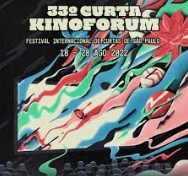 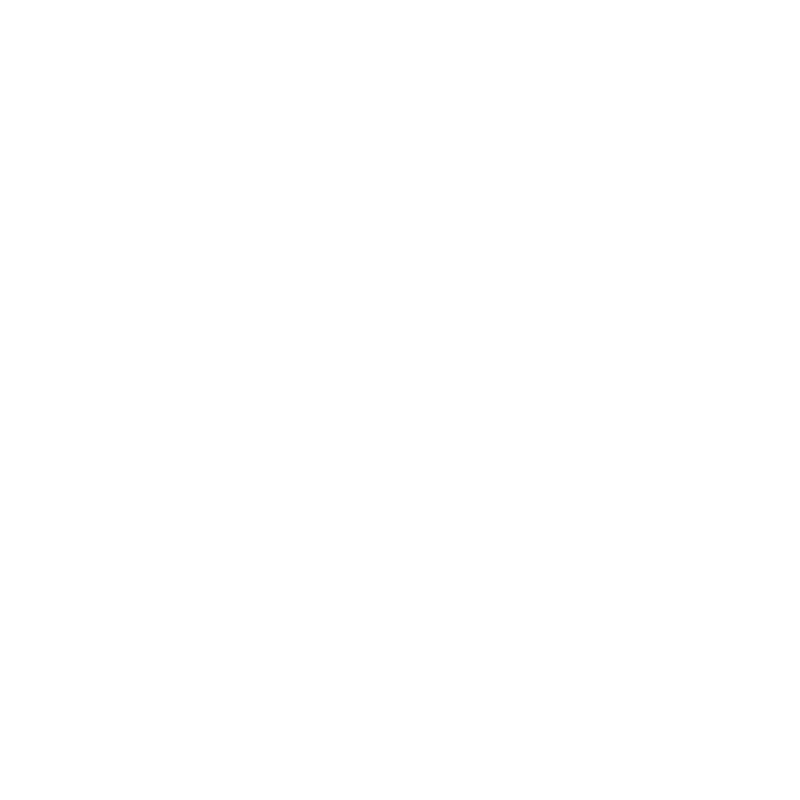 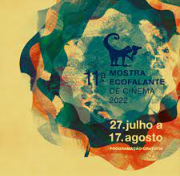 eventos
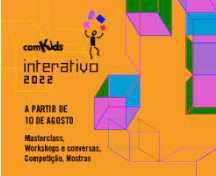 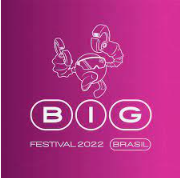 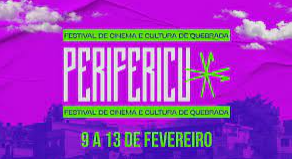 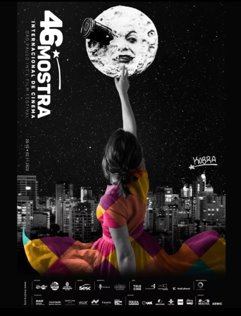 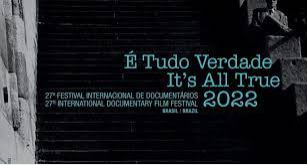 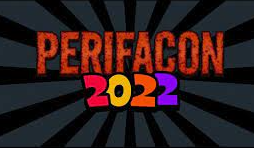 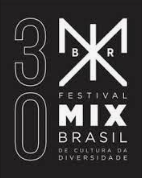 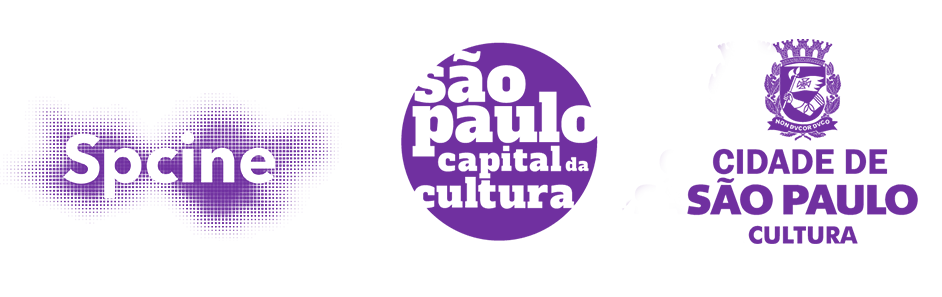 São Paulo Film Commission
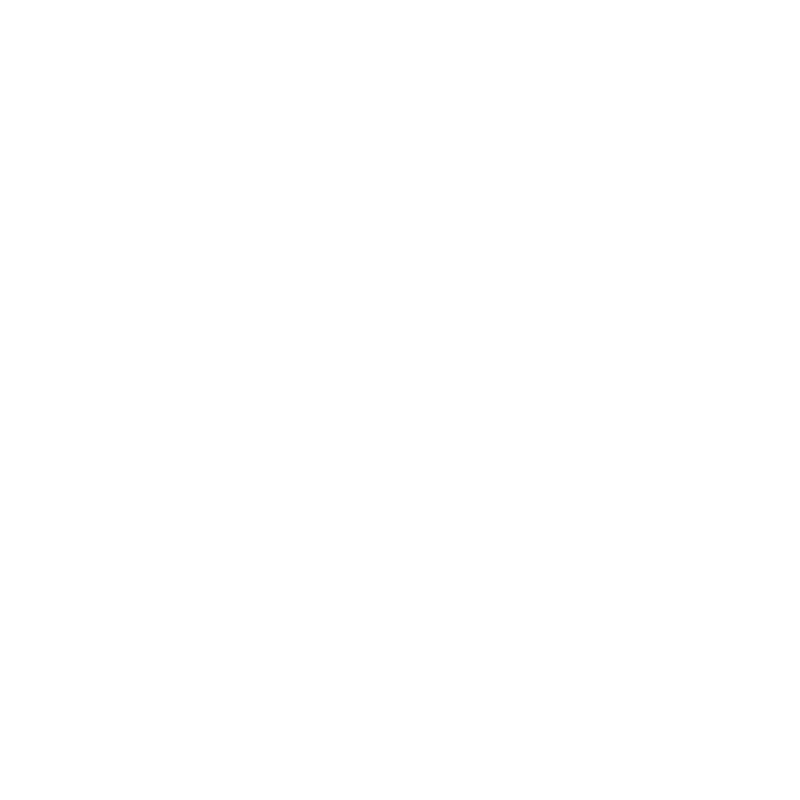 Criada em 2016 pela Spcine, a São Paulo Film Commission – SPFilm oferece assistência para a realização de produções audiovisuais na capital paulista. A missão é transformar a cidade em um cenário a céu aberto, facilitando as filmagens nacionais e estrangeiras.

Até hoje, a SPFilm já atendeu mais de 5 mil obras audiovisuais, que movimentaram mais de R$ 2.5 bilhões no setor e geraram mais de 100 mil empregos. Além disso, a cada 1 real investido na SPFilm, R$ 1,124 retorna para a cidade.

Em 2022, realizou mais de 600 atendimentos a obras audiovisuais.
SPFilm
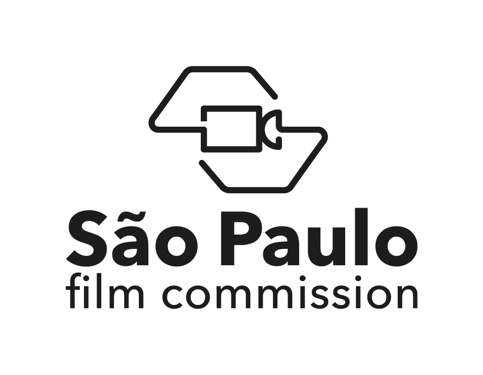 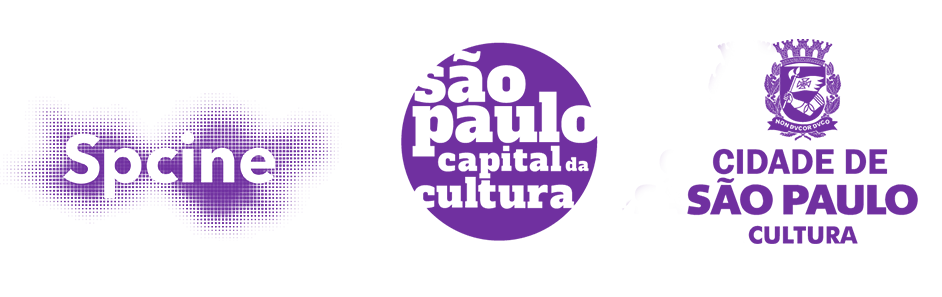 Cash Rebate e Ações Internacionais
O primeiro edital do Cash Rebate foi publicado em julho de 2021. 

Investimento R$ 10 milhões Revertidos em R$ 43 milhões de gastos na cidade de São Paulo. Foram gerados 29.680 empregos diretos e indiretos e recolhido R$ 1,7 milhão em ISS. 

A segunda edição do Cash Rebate 2022, conta com a parceria da Prefeitura de São Paulo e o Governo do Estado de São Paulo e tem um orçamento total de R$ 40 milhões. A previsão é a de que o grande impacto internacional traga um retorno de R$ 200 milhões para a cidade.

PROMOÇÃO DO AUDIOVISUAL PAULISTANO E DA CIDADE DE SÃO PAULO COMO DESTINO DE FILMAGEM
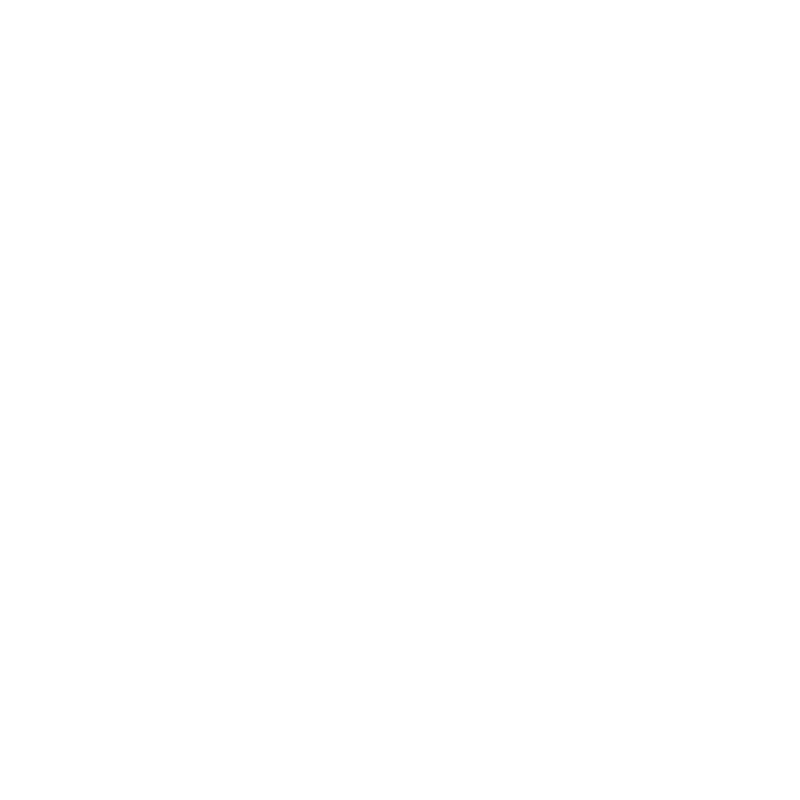 internacional
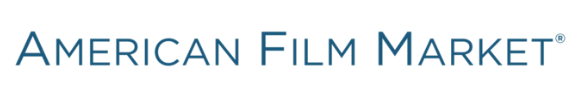 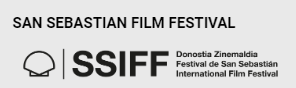 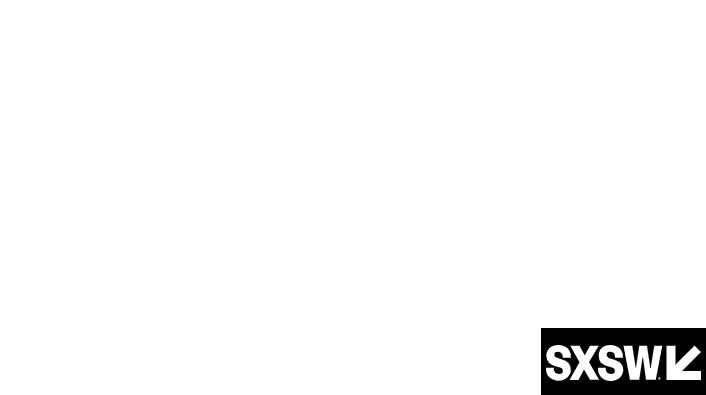 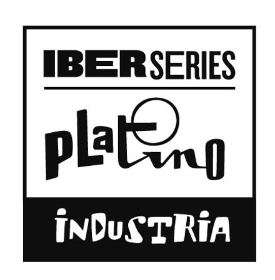 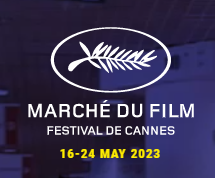 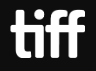 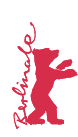 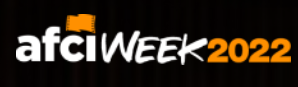 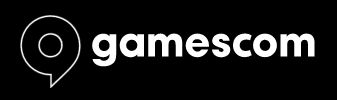 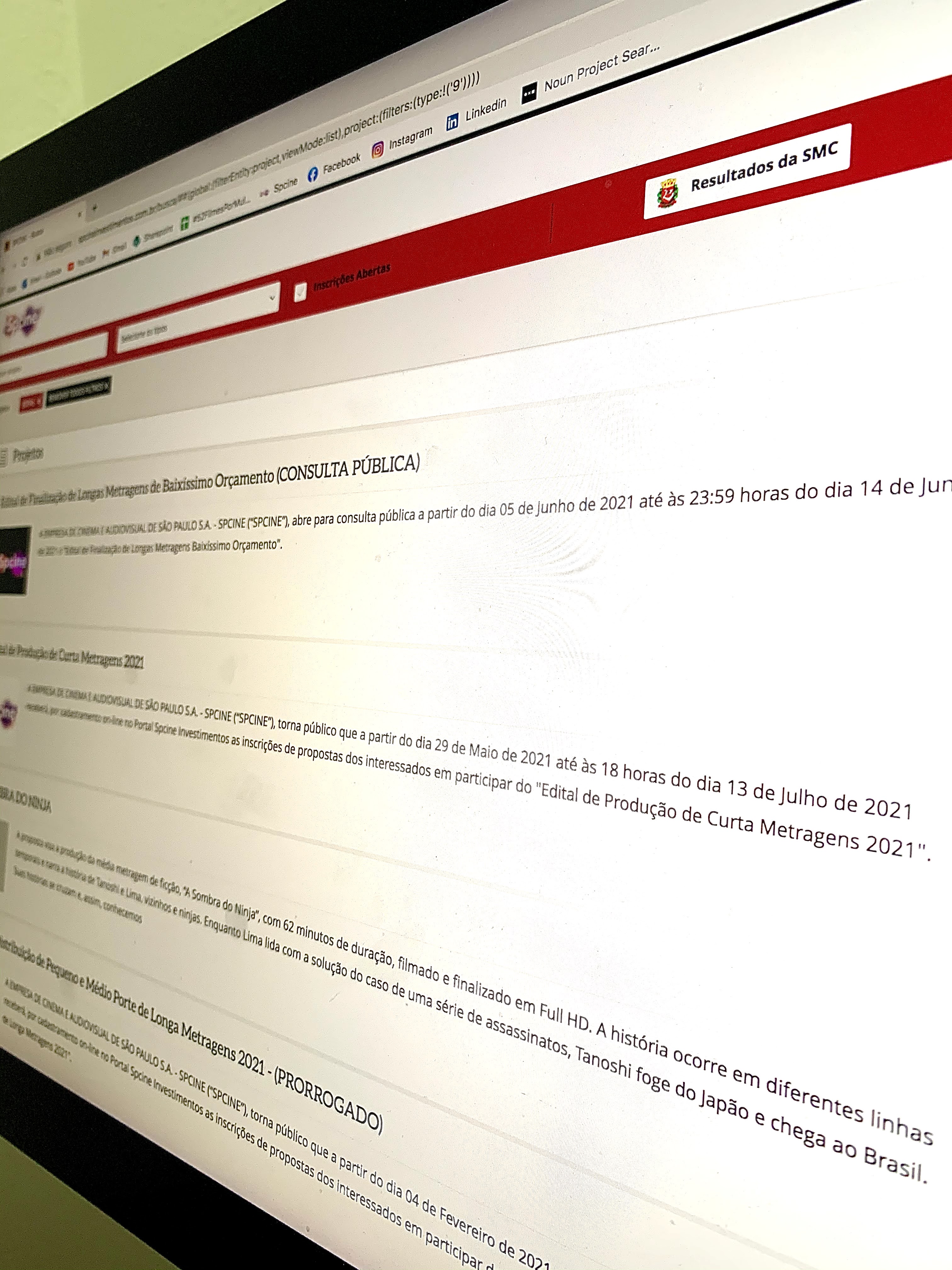 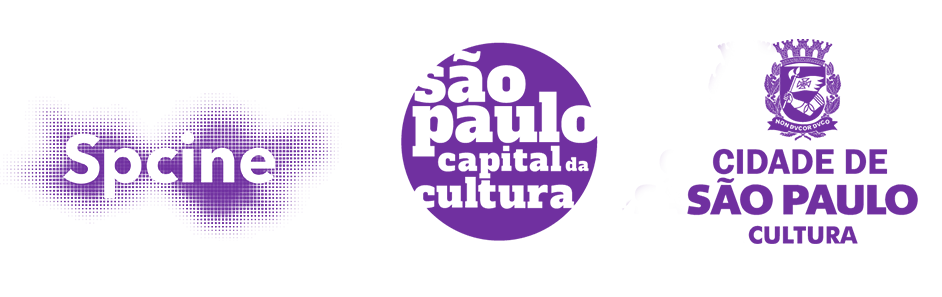 Observatório
Área que coordena a coleta de dados e realiza o tratamento deles para auxiliar todas as outras áreas a tomar decisões com embasamento técnico e desenvolver políticas públicas com maior assertividade. Em 2022 as principais realizações foram:

➞ Lançamento do 1º Fórum Spcine e do Balanço do Impacto Econômico do Setor Audiovisual;

➞ Lançamento Internacional do Observatório e da Pesquisa Olsberg no Festival de Cannes;

➞ Lançamento do Mapeamento de Entidades Representativas do Setor Audiovisual;

➞ Plataforma de divulgação dos resultados do Mapeamento do Ecossistema XR no Brasil.
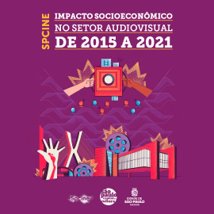 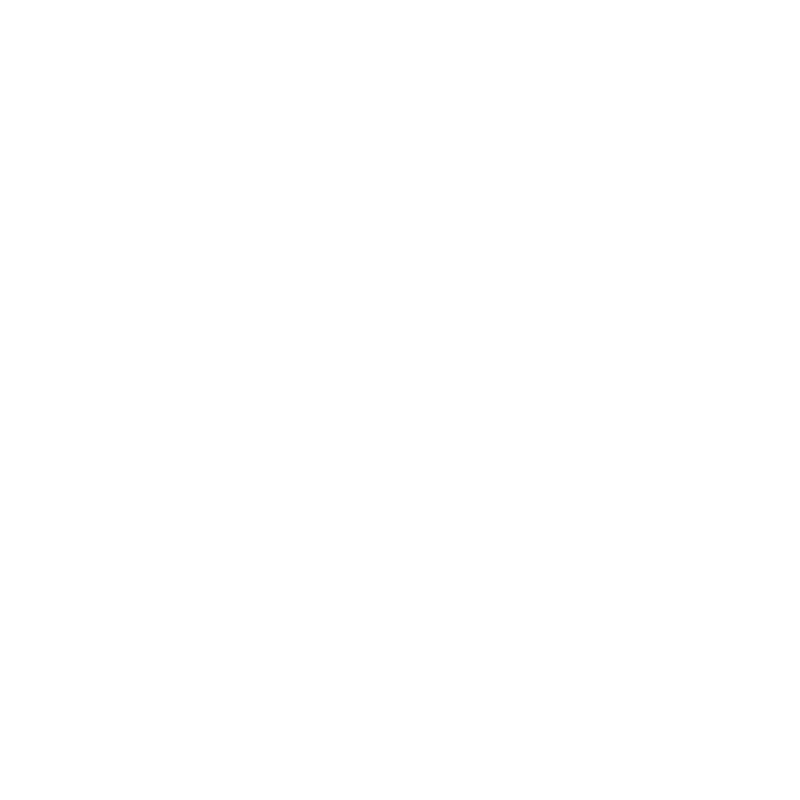 observatório
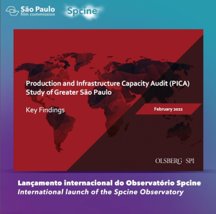 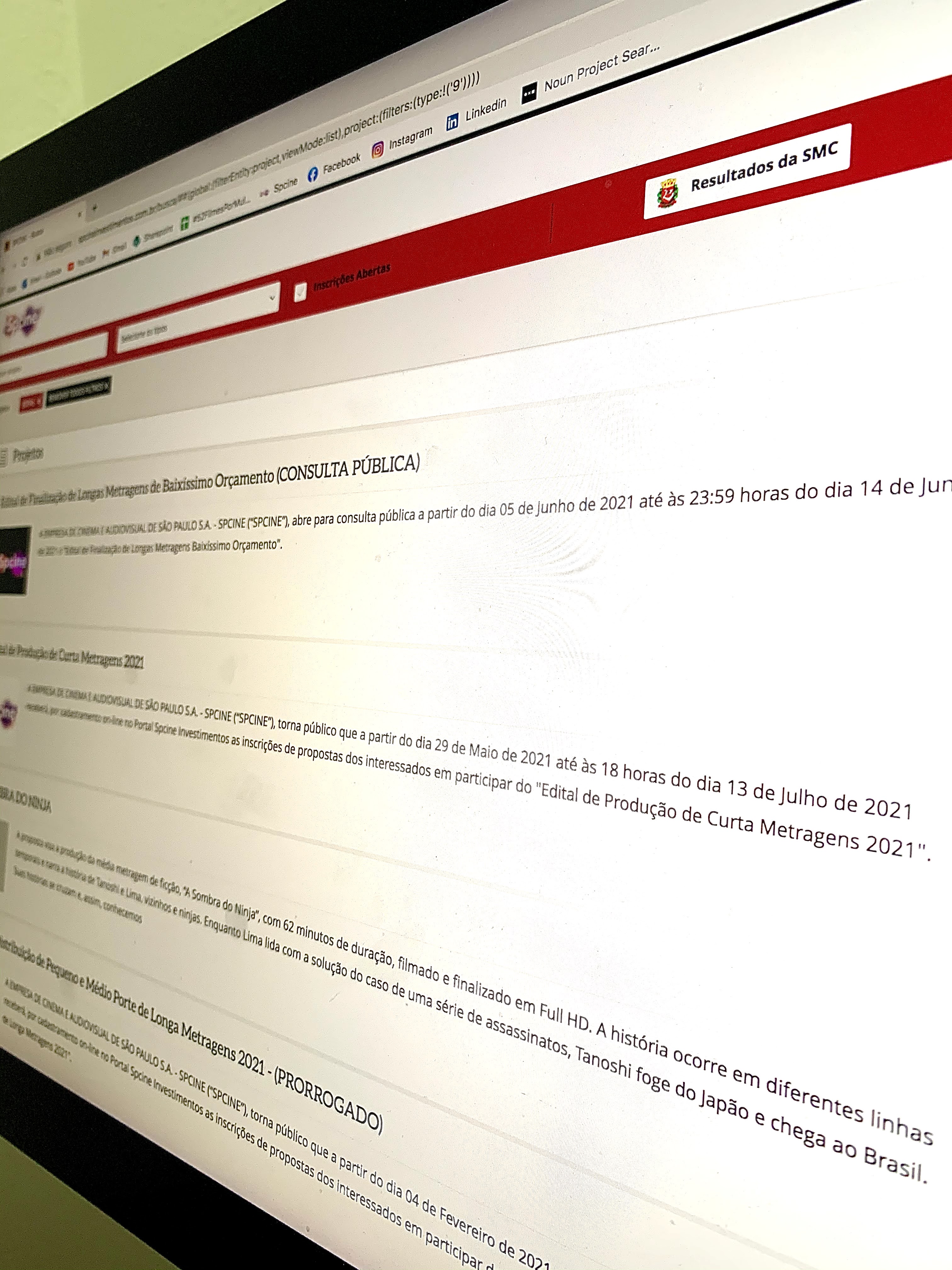 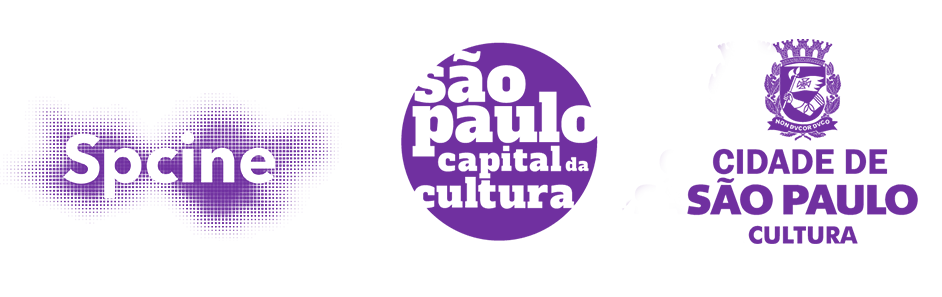 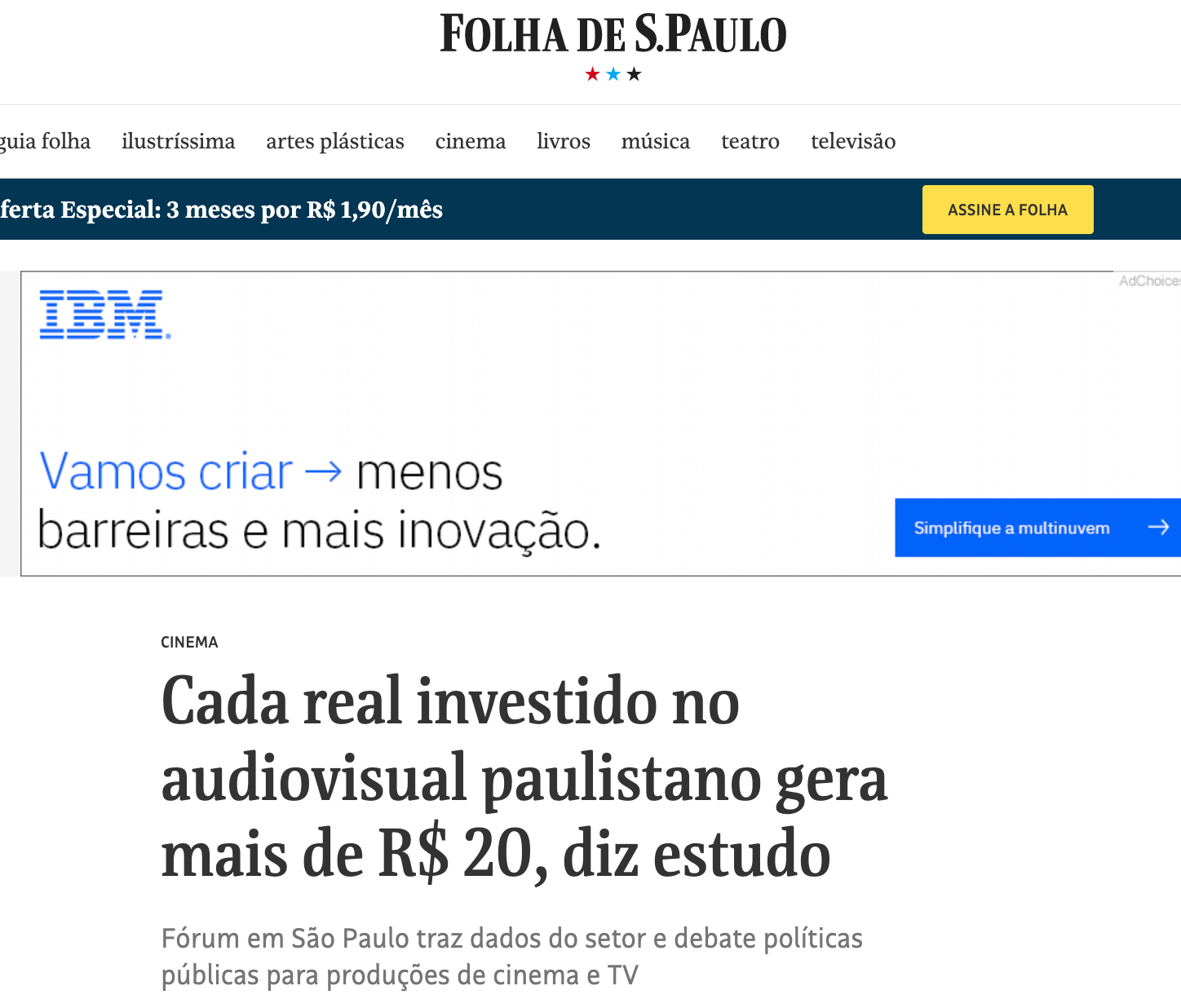 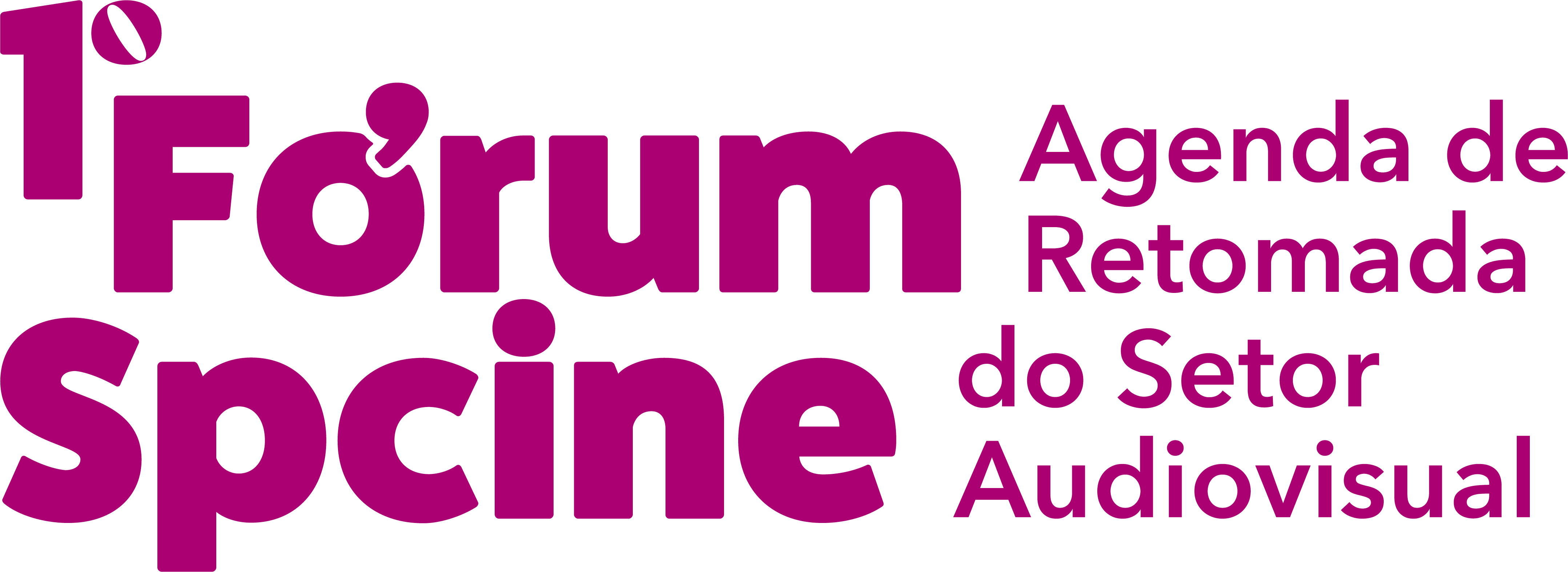 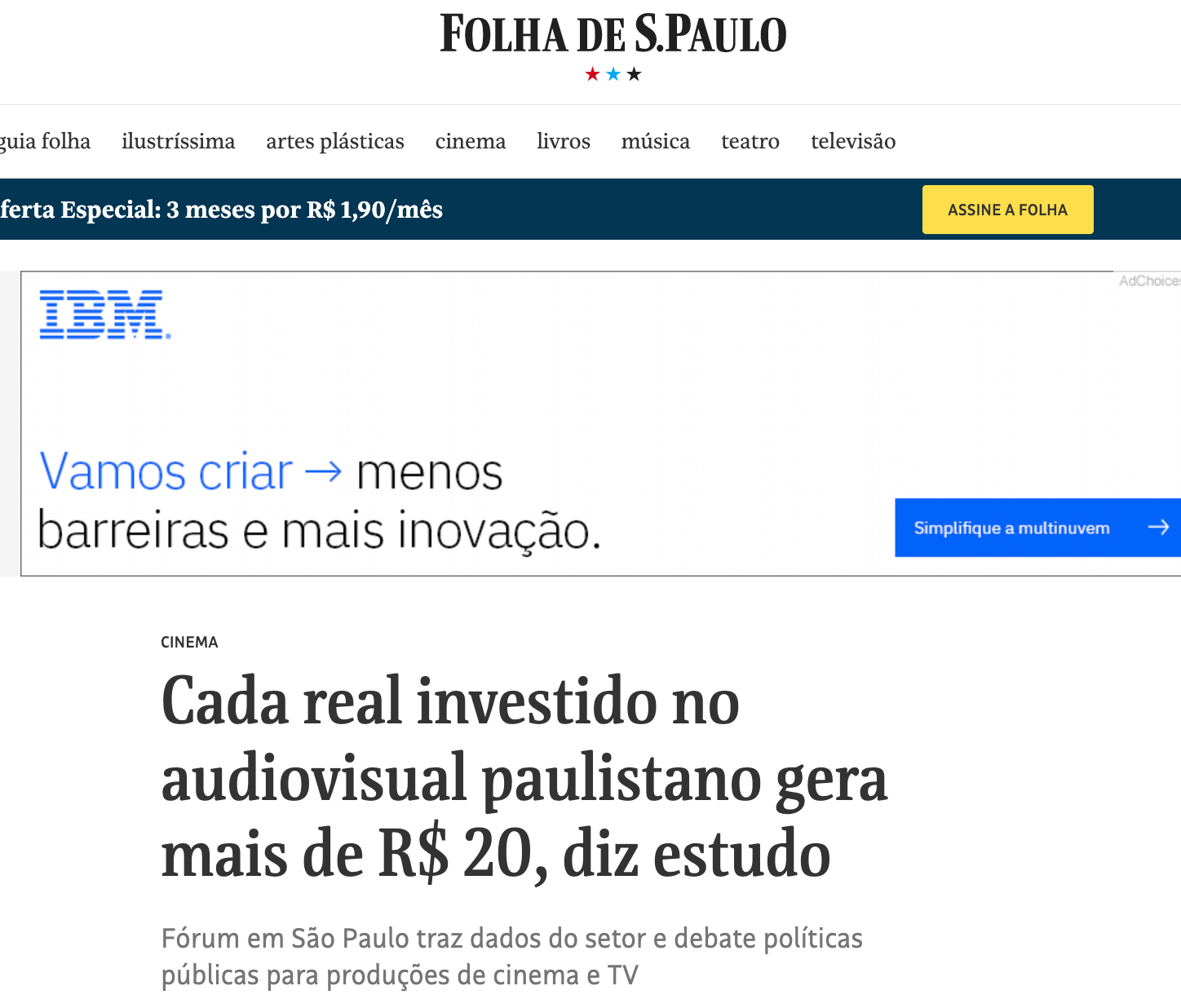 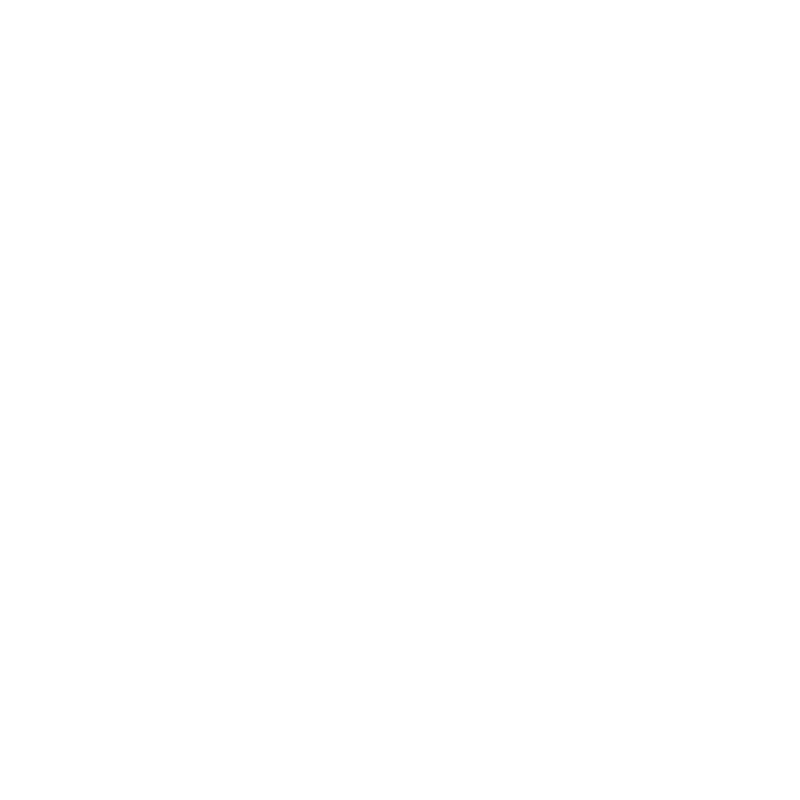 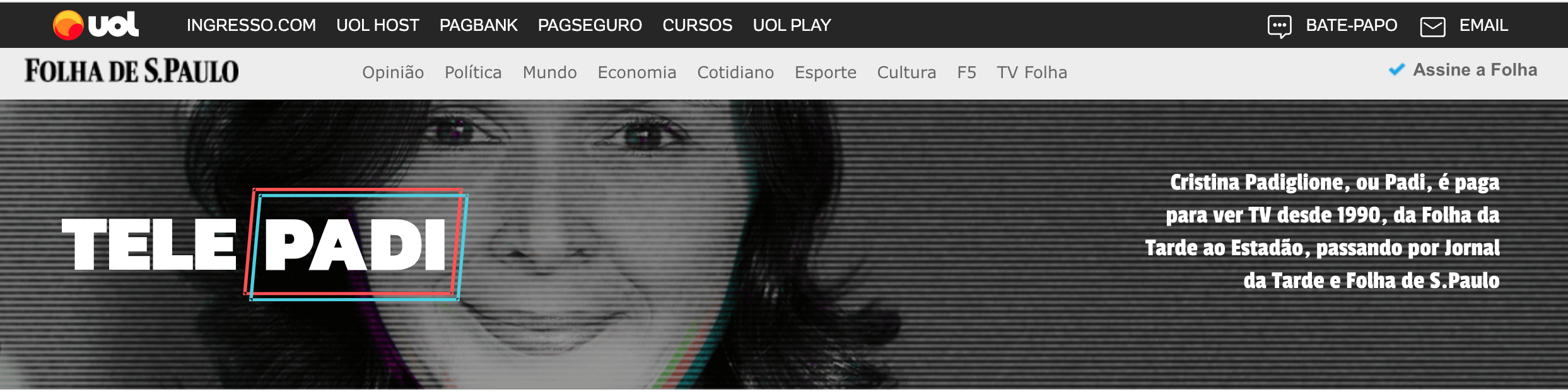 ➞  3 dias de evento, 9 mesas de discussão, 40 convidados para os painéis, ➞ 508 inscrições online
➞  Total de pessoas presencialmente: 
+ de 1000 pessoas➞  Total de pessoas que assistiram online até 23/05: 
+ 2700 pessoas➞  Divulgação na imprensa de dados do Observatório Spcine
observatório
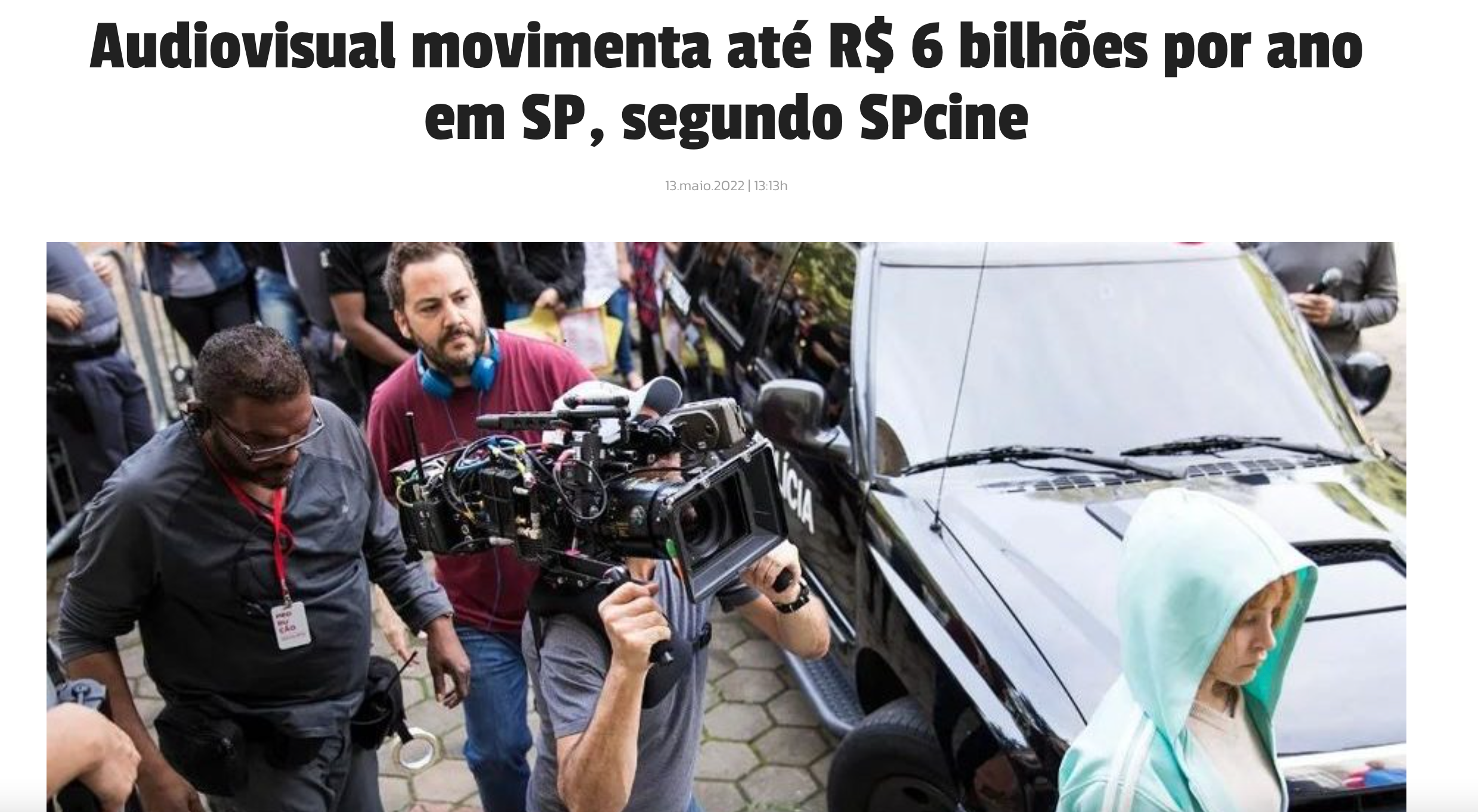 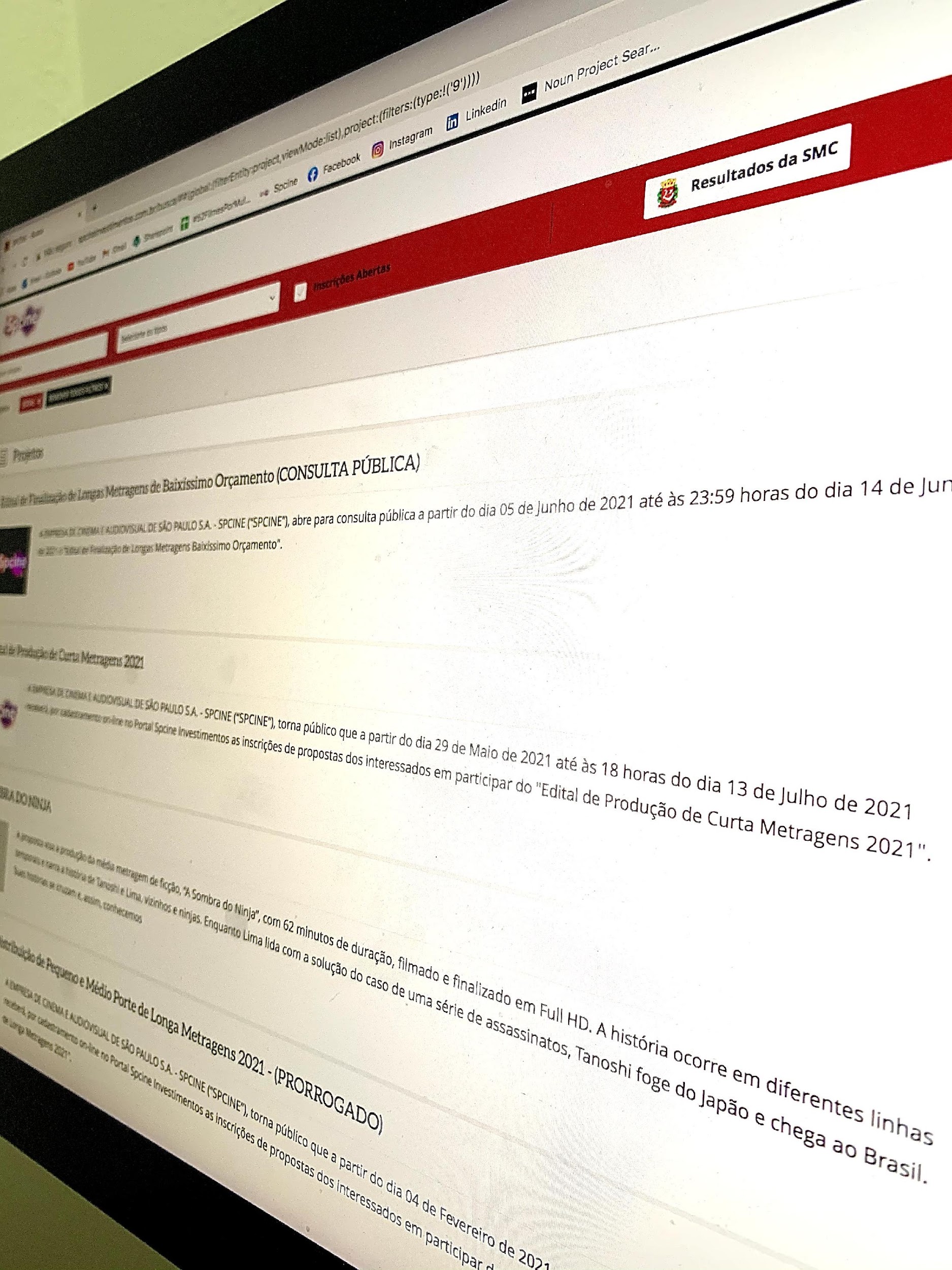 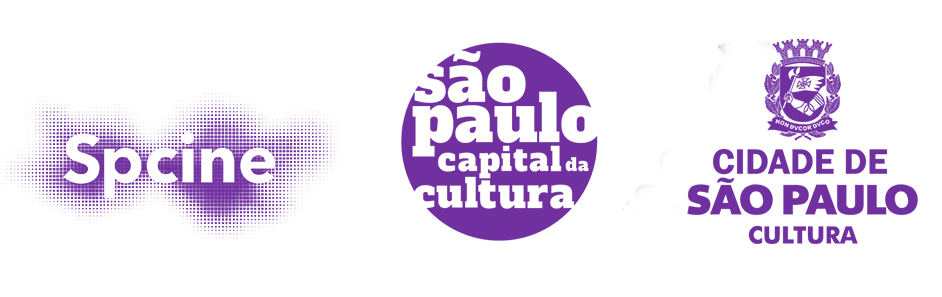 Objetivos 2023
Fomentar a cadeia do setor audiovisual do município, com foco em resultados econômicos por meio de lançamento de editais de desenvolvimento, de curtas-metragem;

Consolidar São Paulo como o segundo maior destino de filmagem na América Latina por meio da 3ª edição do Cash Rebate;

Cumprir com o Plano de Metas e entregar as 10 novas salas de cinema nos CEUs;

Lançar a atualização da Plataforma SpcinePlay em Smartphones e SmartTVs;

Ampliar as ações de fomento a Games através de parcerias estratégicas e lançar o 2º ciclo da incubadora. 

Lançar a nova Portaria de Prestação de Contas;

Contribuir para a profissionalização do setor audiovisual;

Consolidar São Paulo como capital da economia criativa, fomentando eventos que movimentem a economia do setor e difundam a produção audiovisual nacional e internacional;
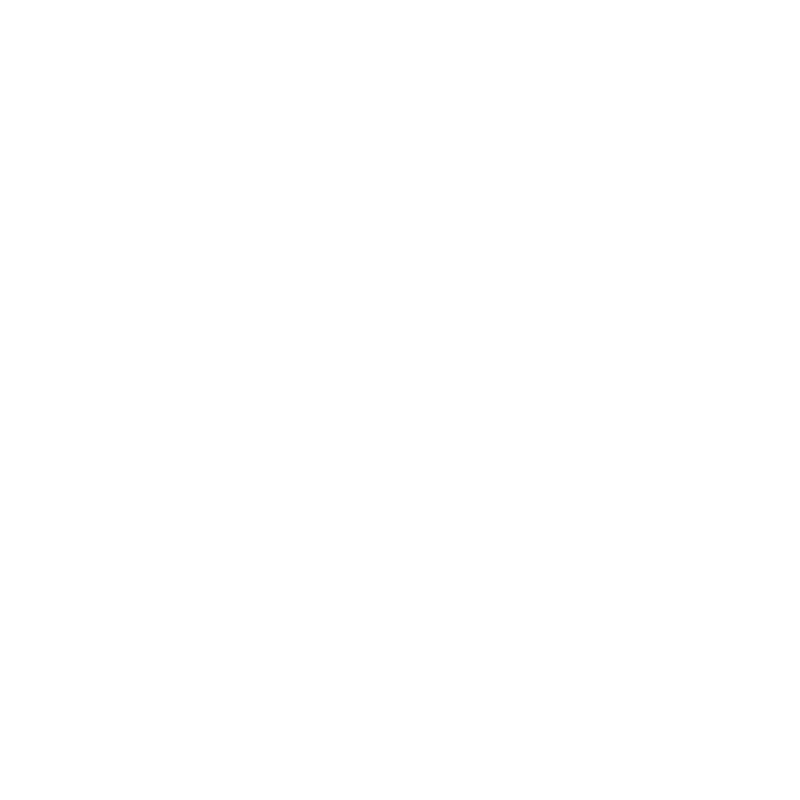 spcine
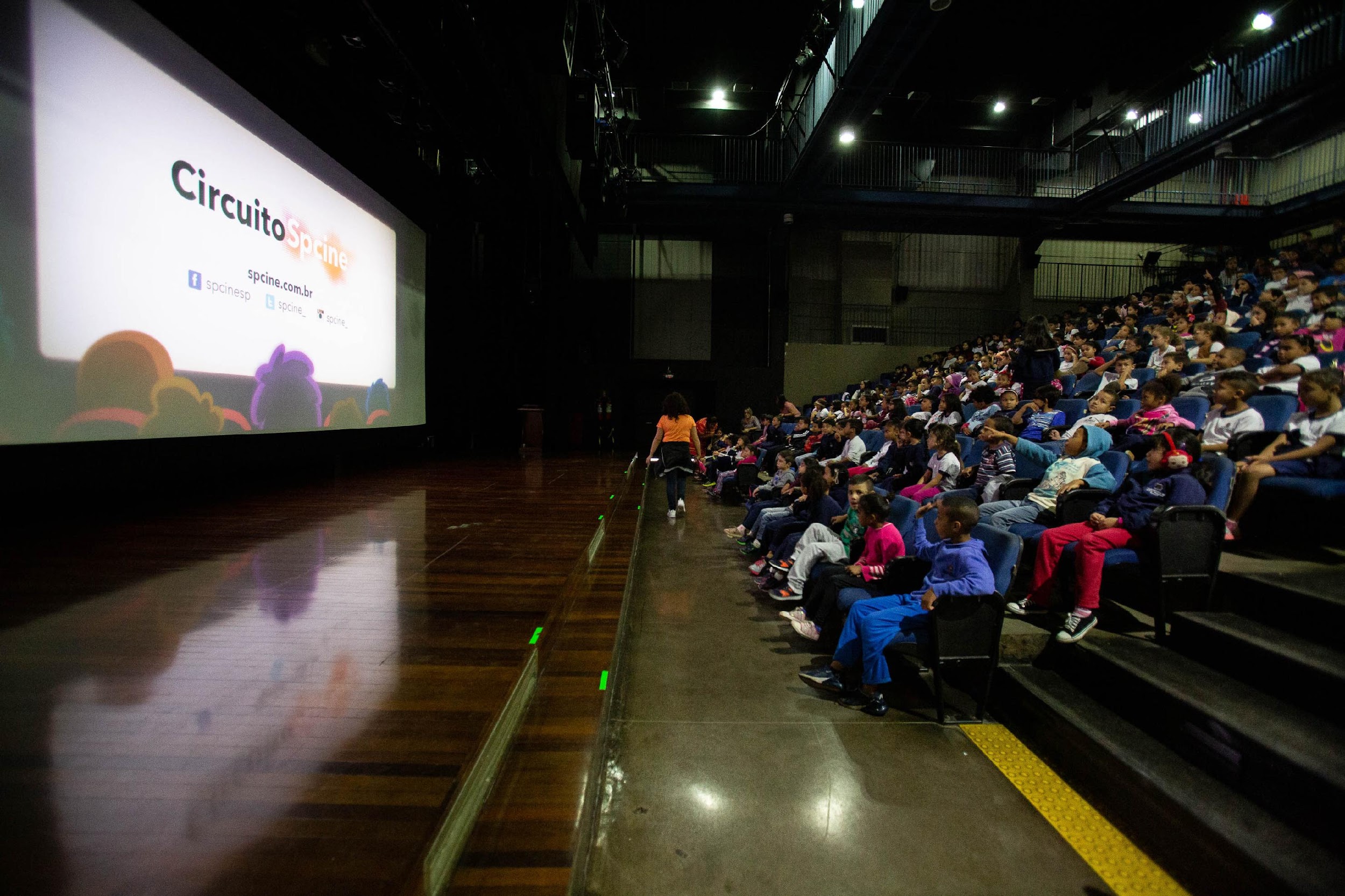 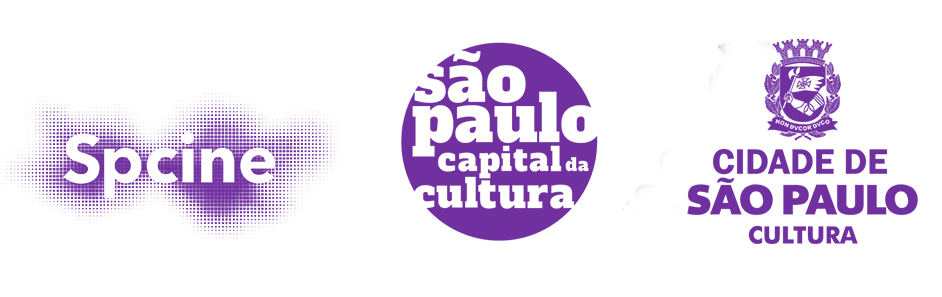 ORÇAMENTO
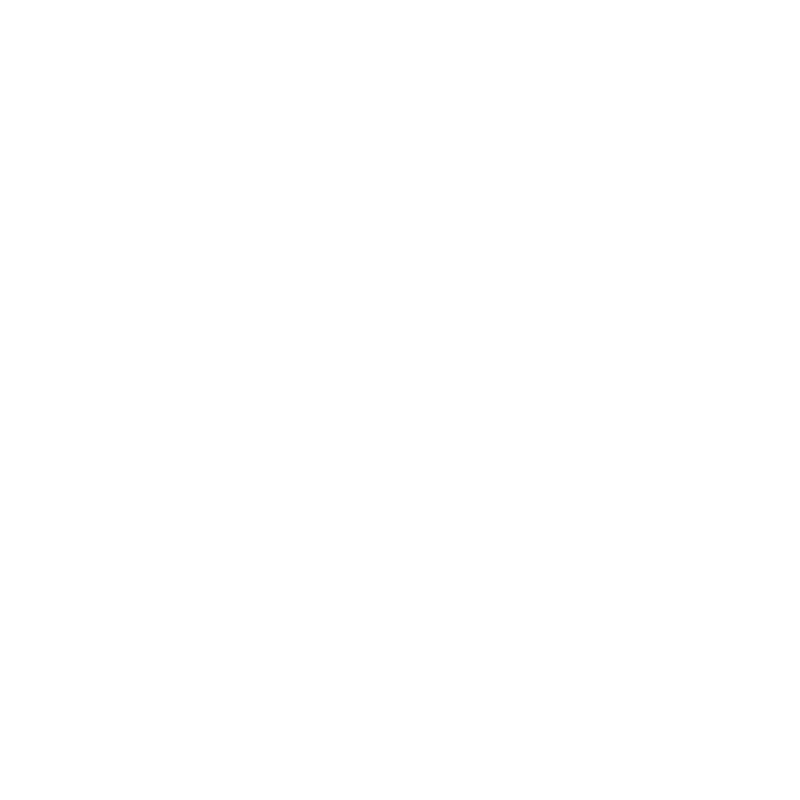 spcine
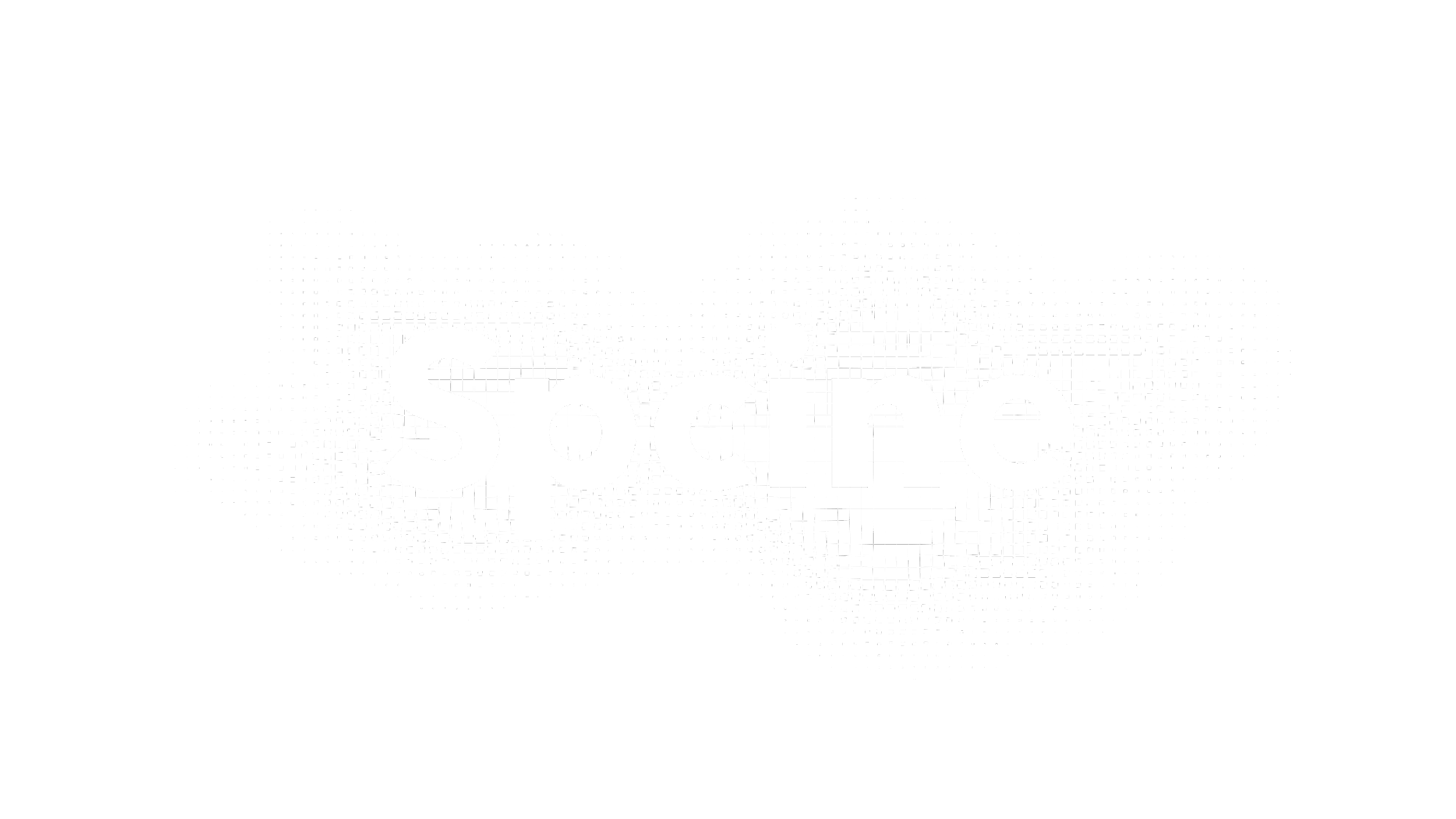 SPCINE
EMPRESA DE CINEMA E AUDIOVISUAL 
DE SÃO PAULO
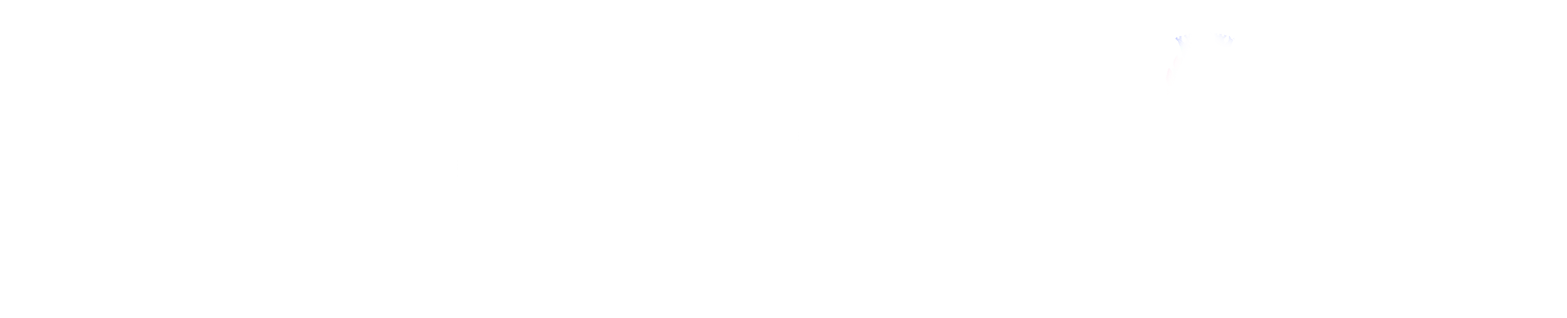 www.spcine.com.br
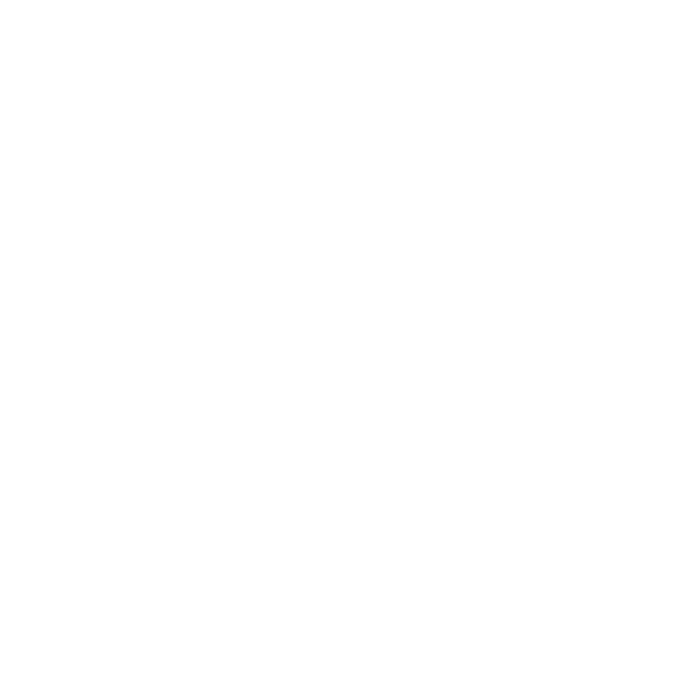 @spcine_
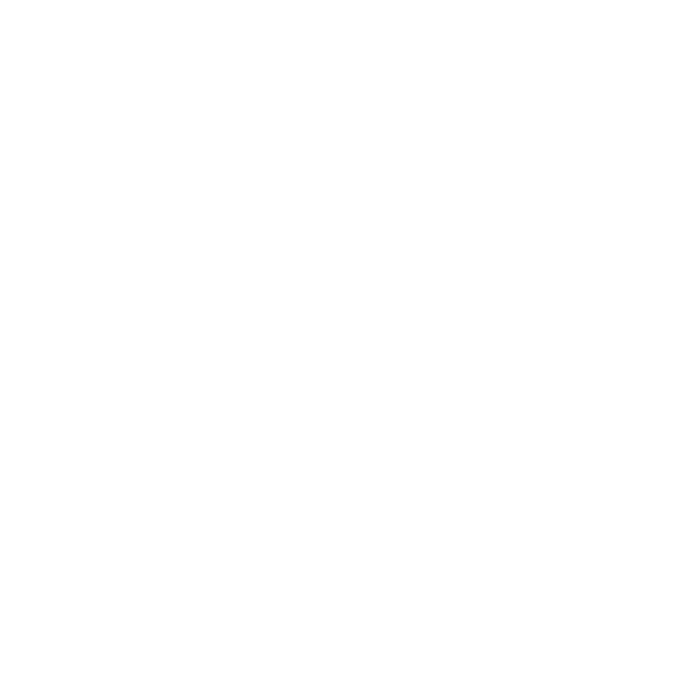 /spcinesp
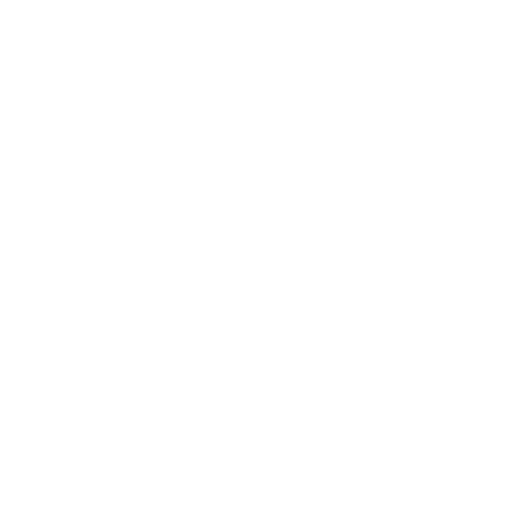